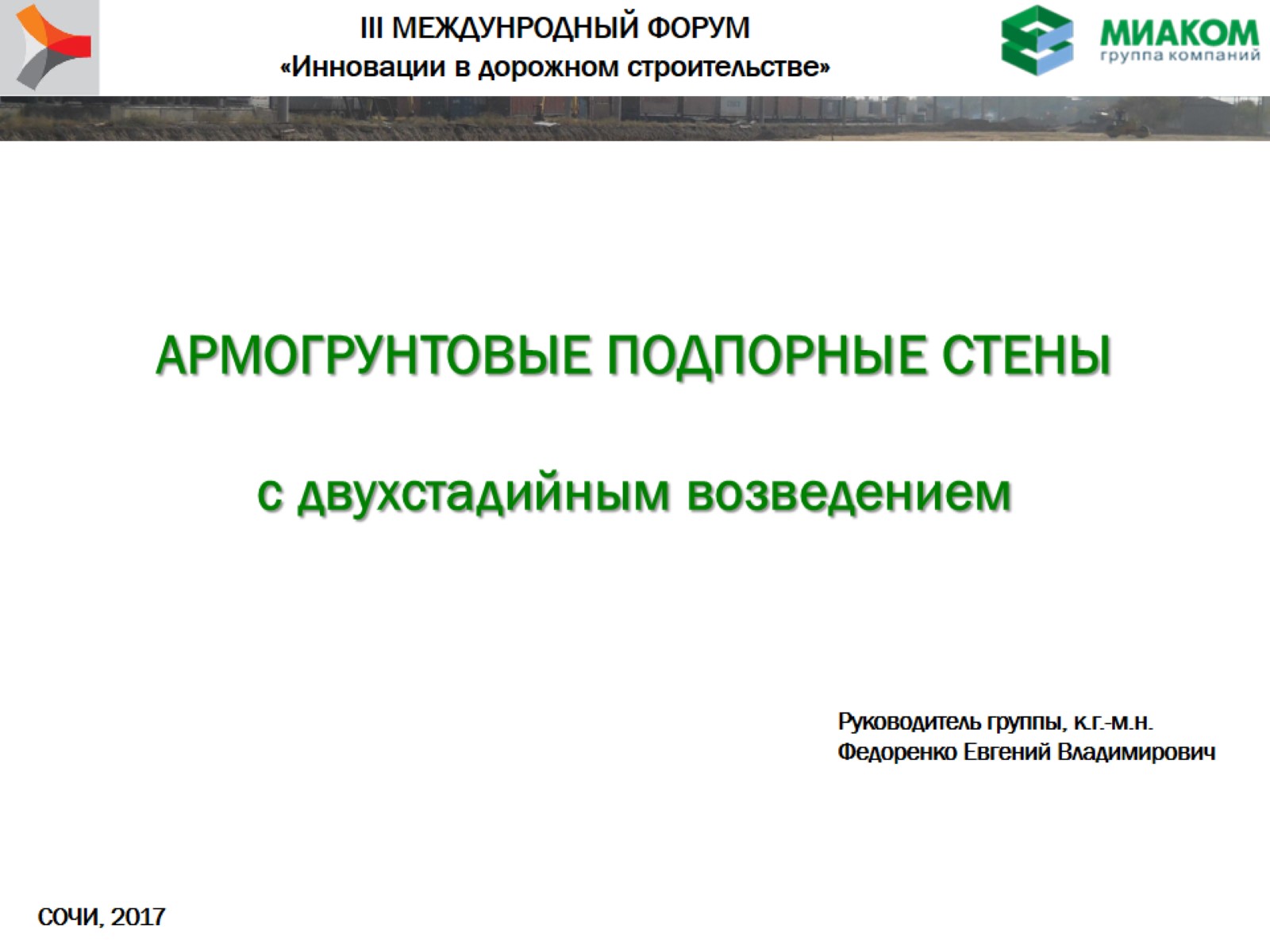 АРМОГРУНТОВЫЕ ПОДПОРНЫЕ СТЕНЫс двухстадийным возведением
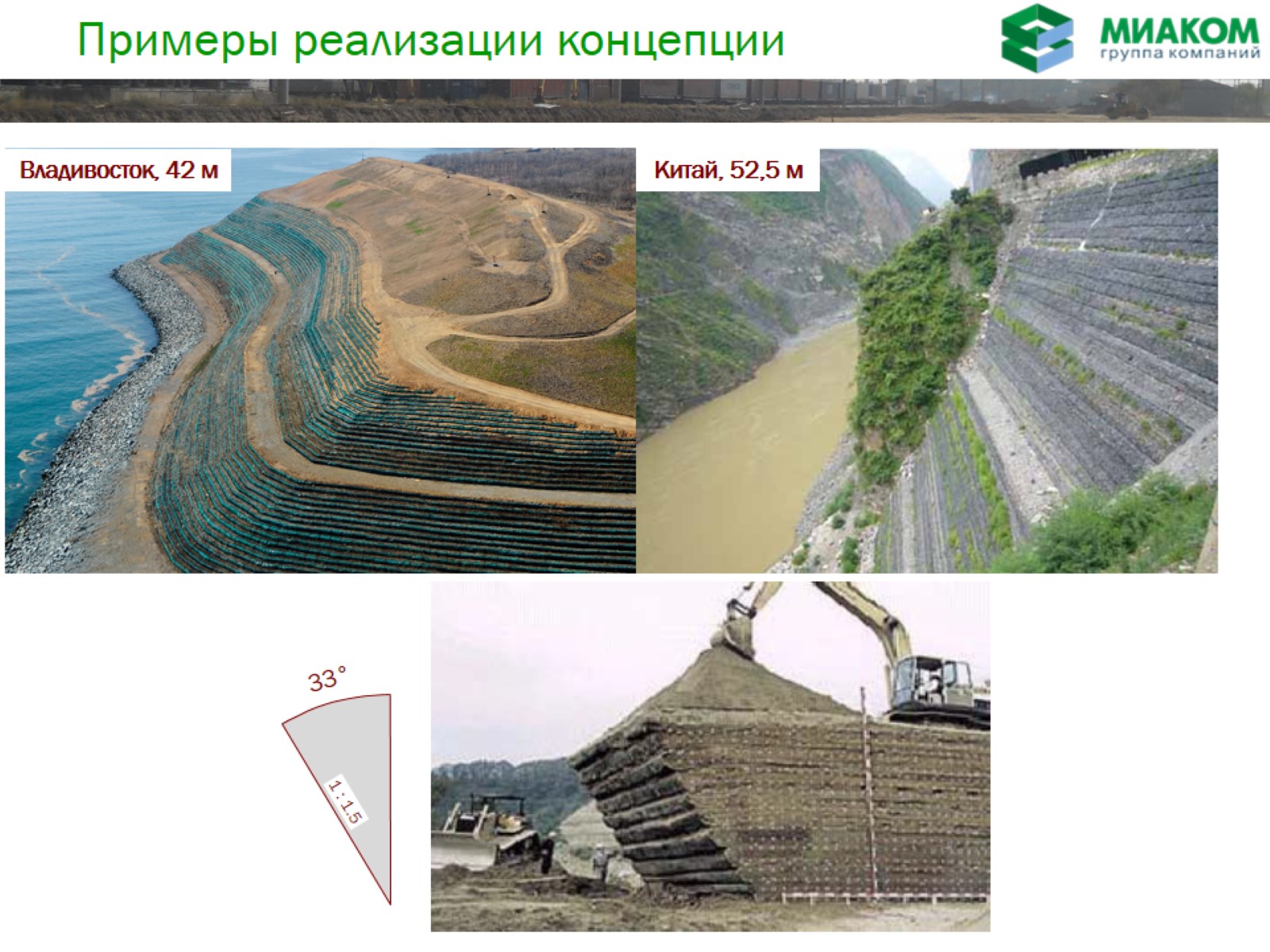 Примеры реализации концепции
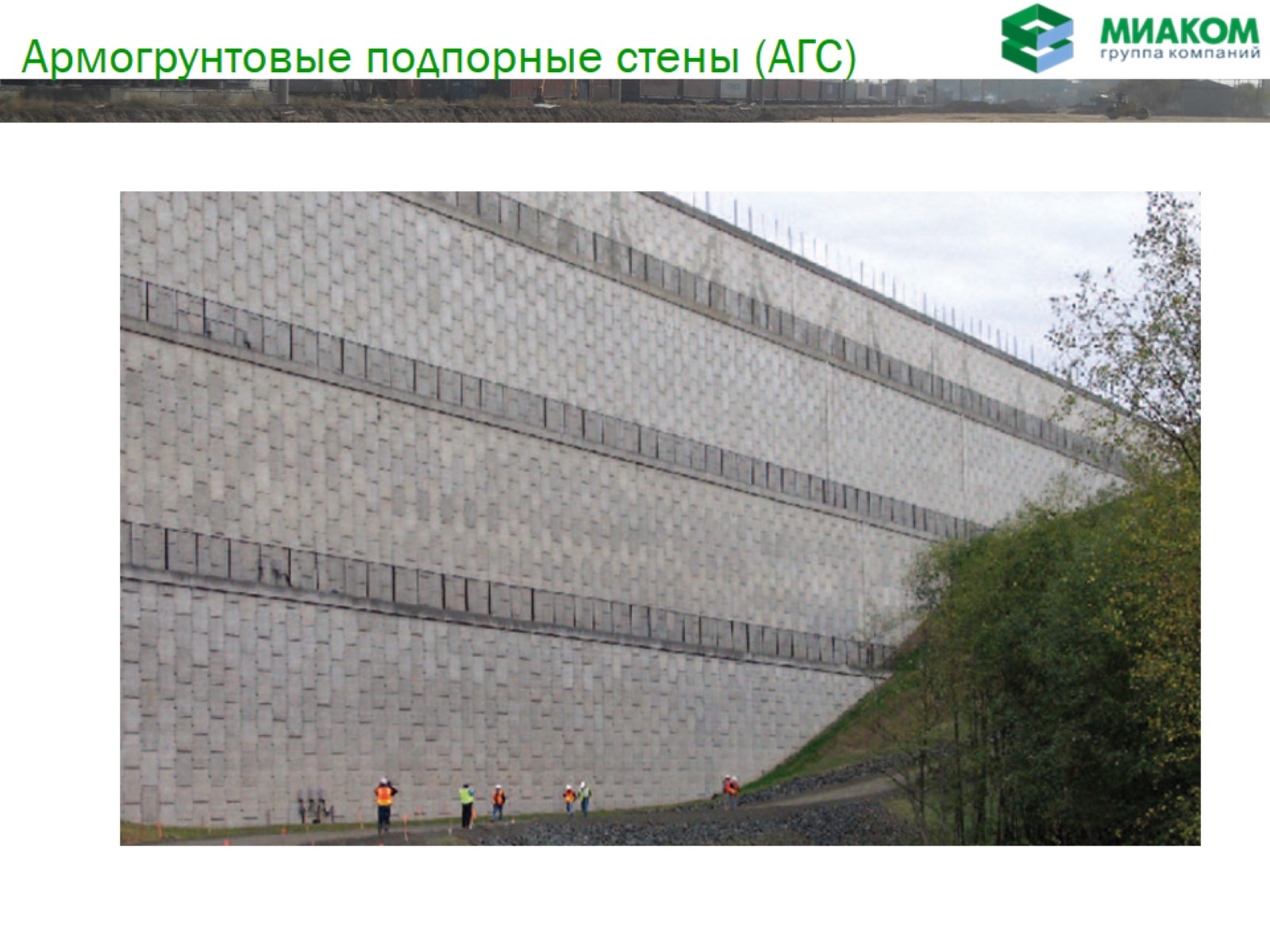 Армогрунтовые подпорные стены (АГС)
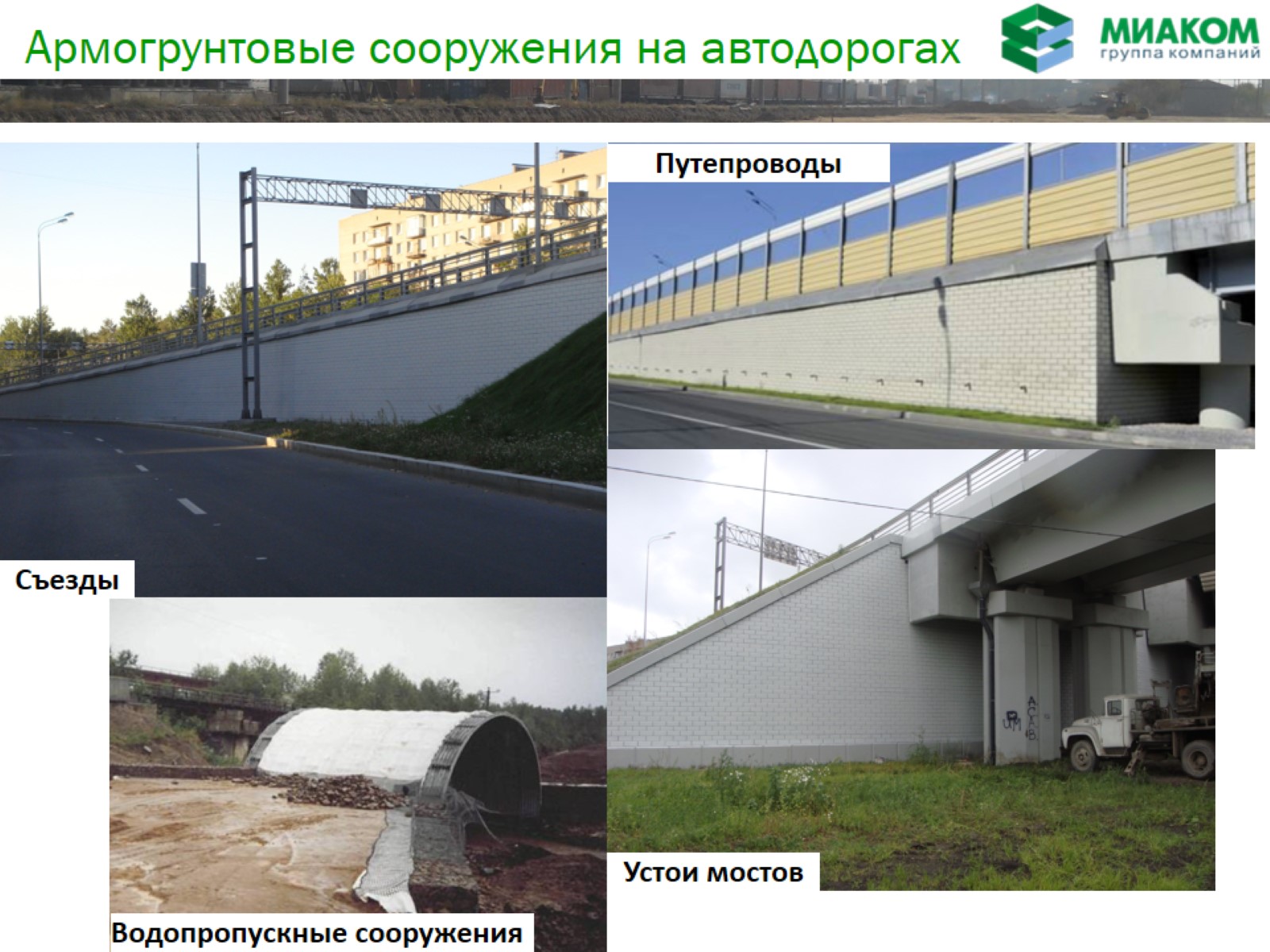 Армогрунтовые сооружения на автодорогах
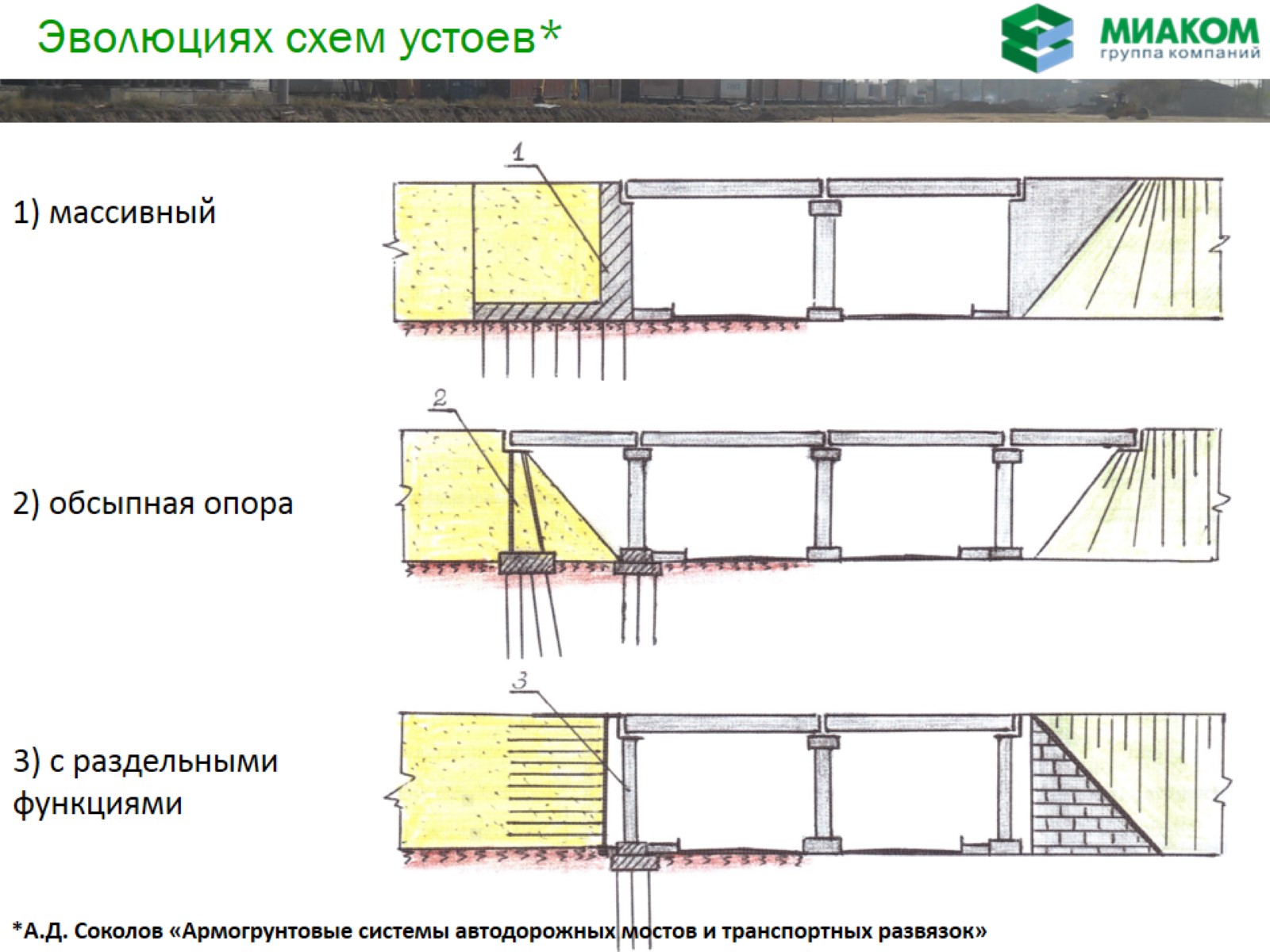 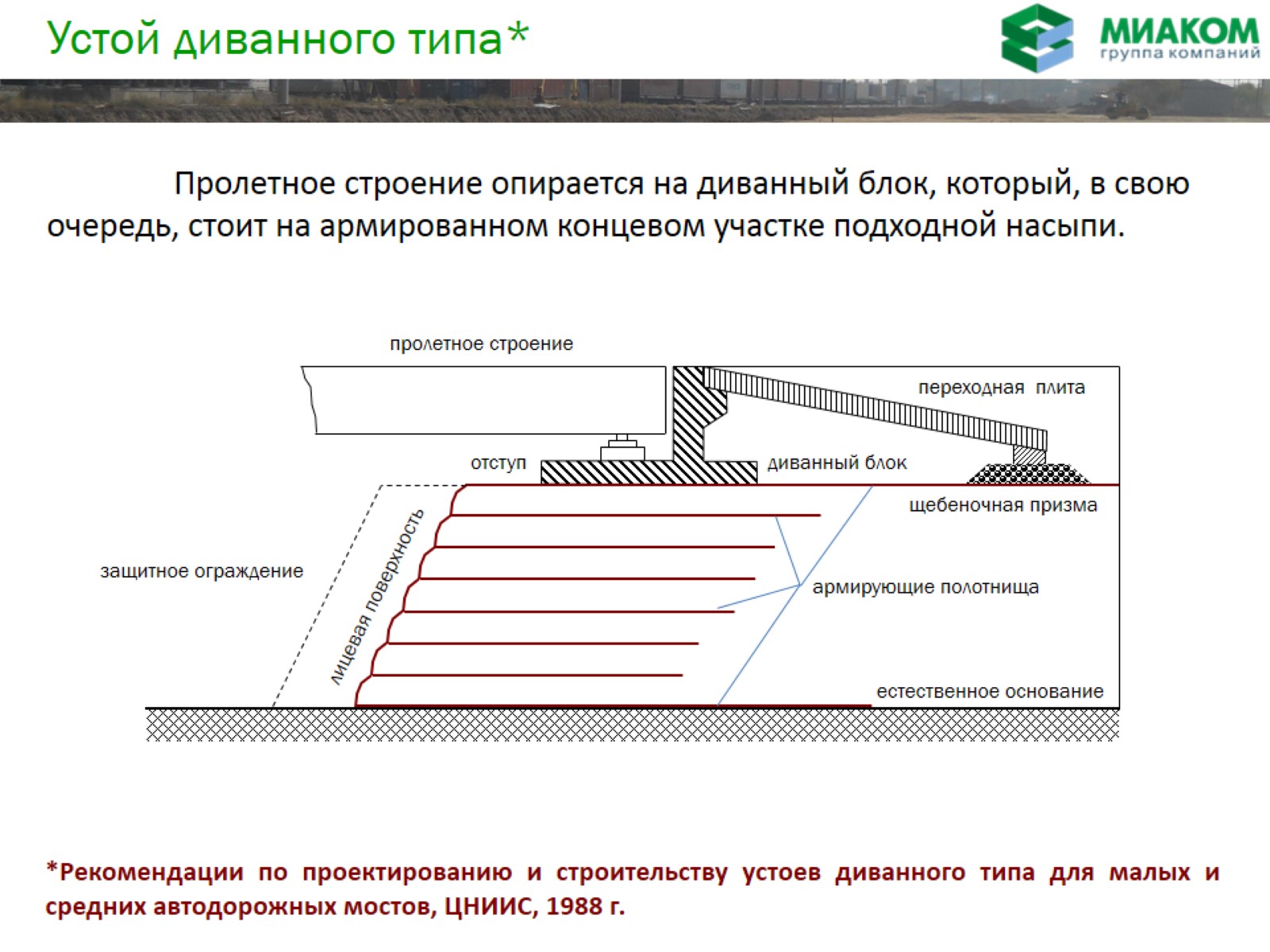 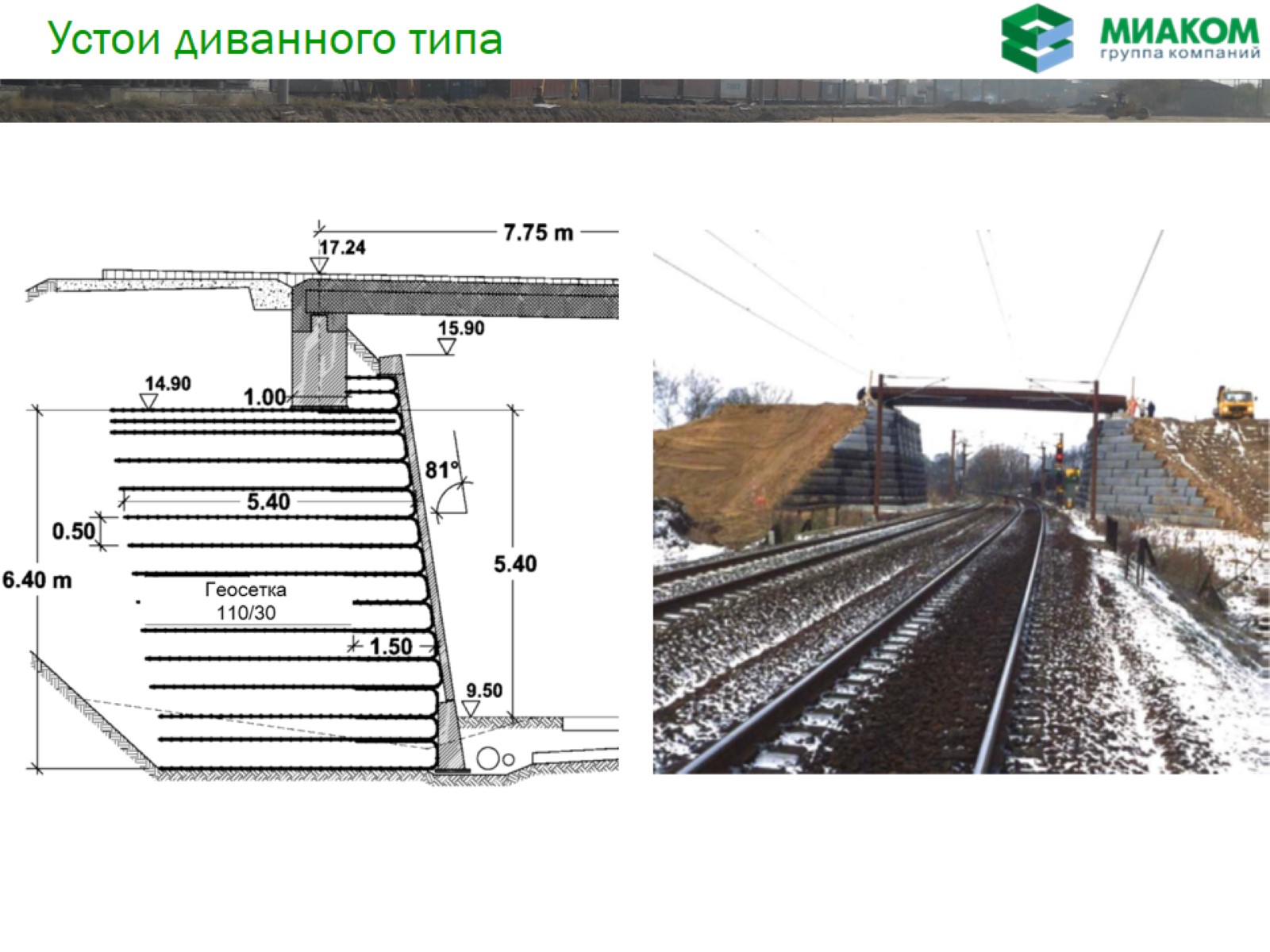 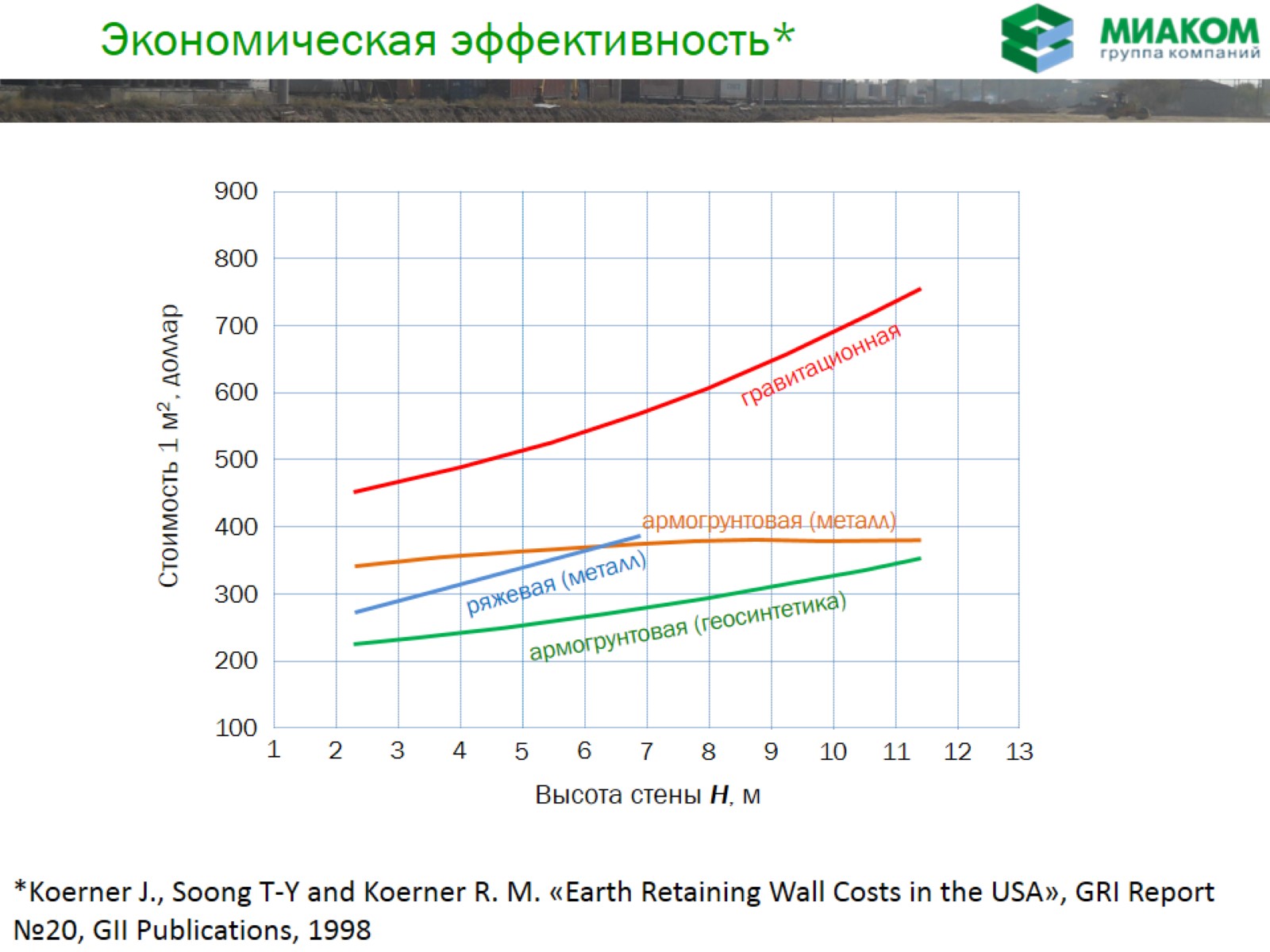 Экономическая эффективность*
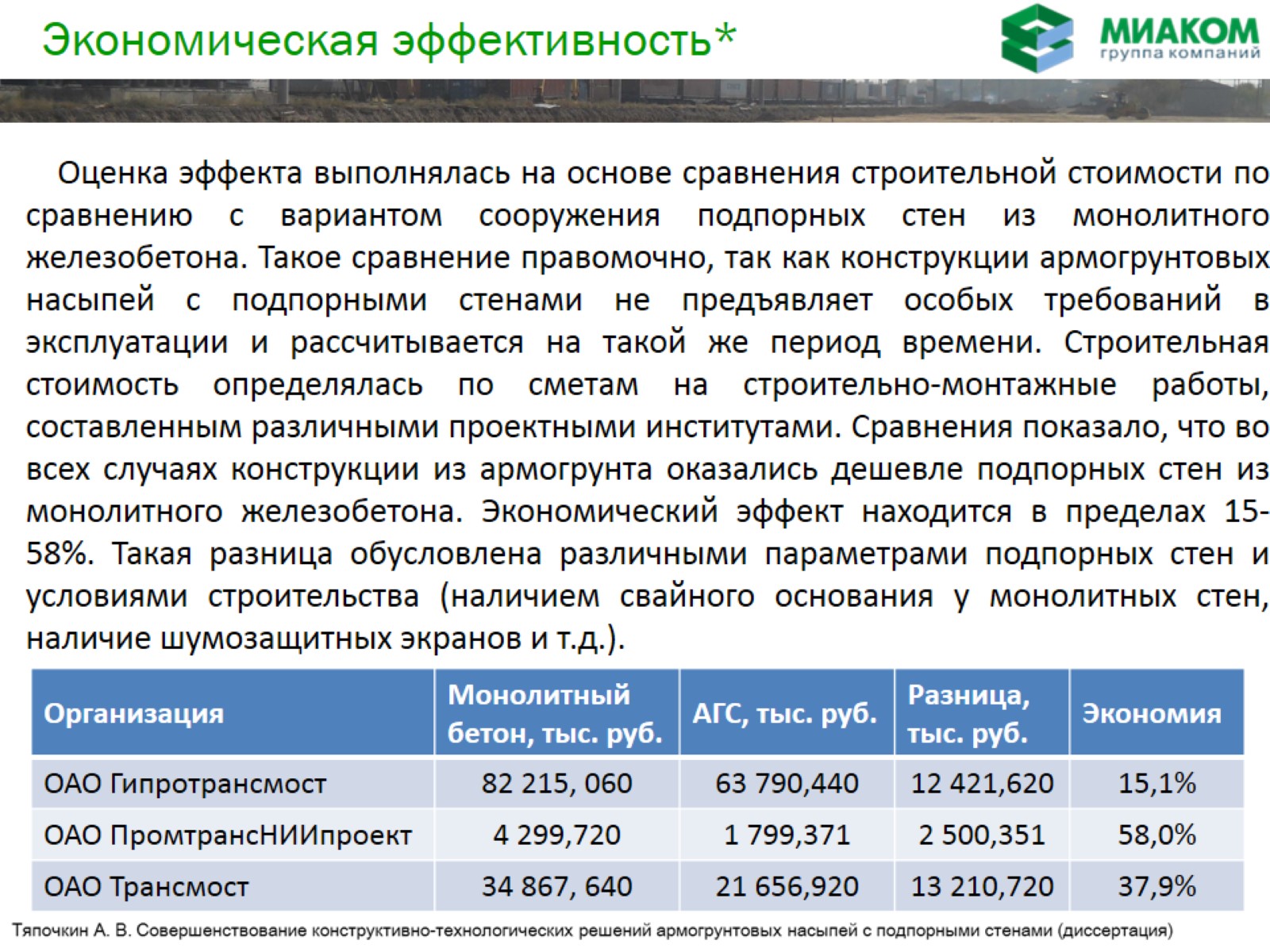 Экономическая эффективность*
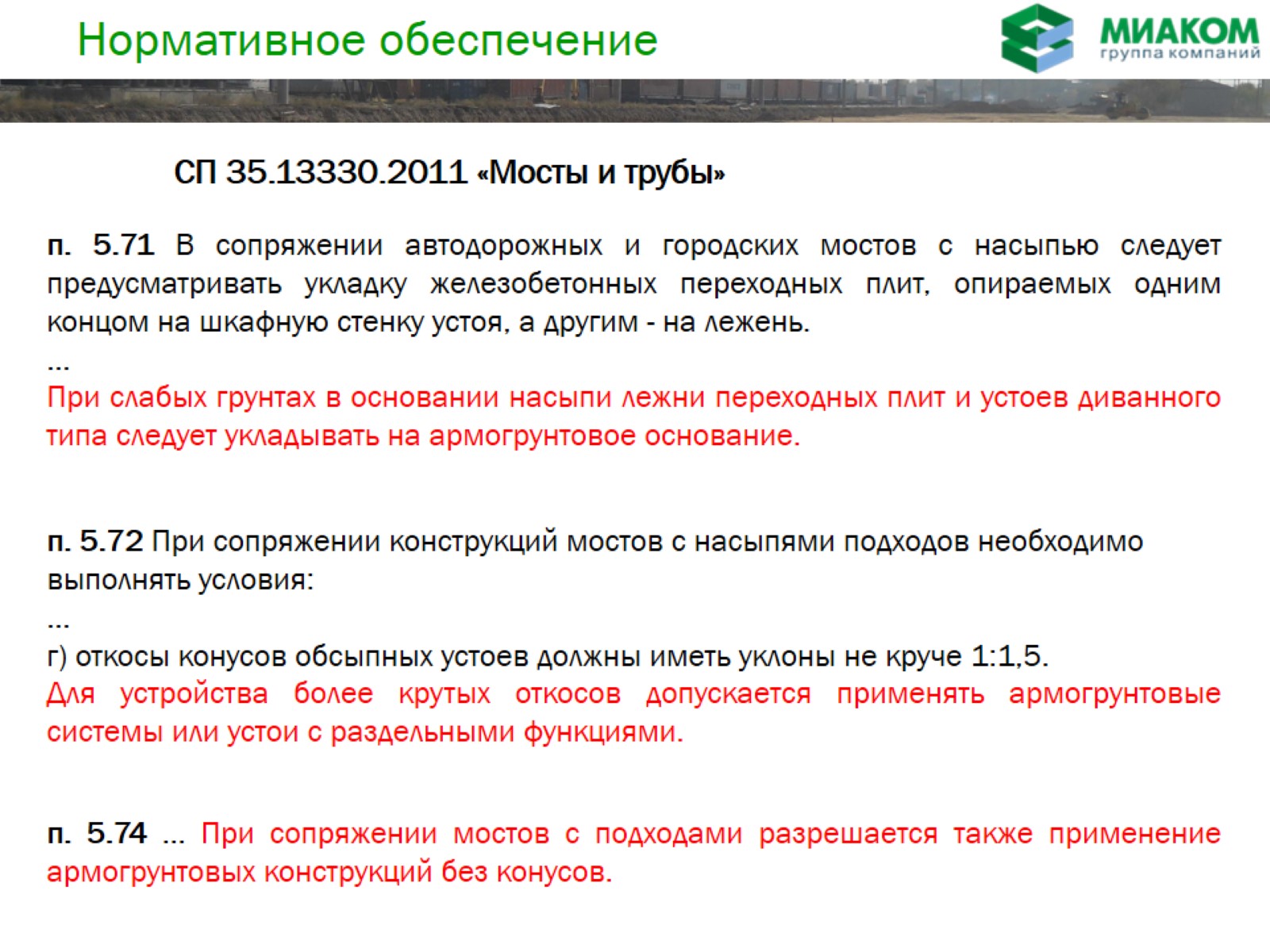 Нормативное обеспечение
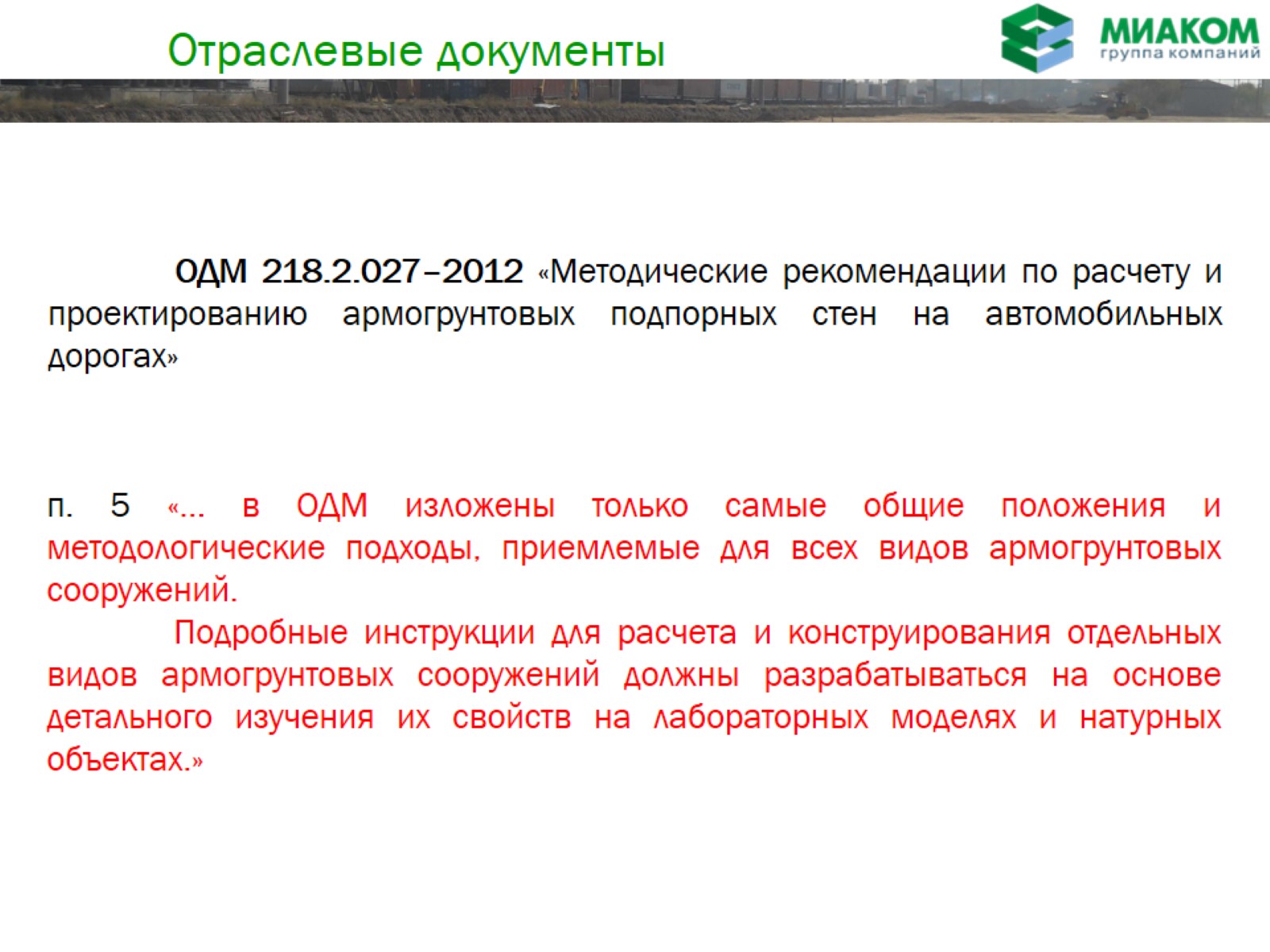 Отраслевые документы
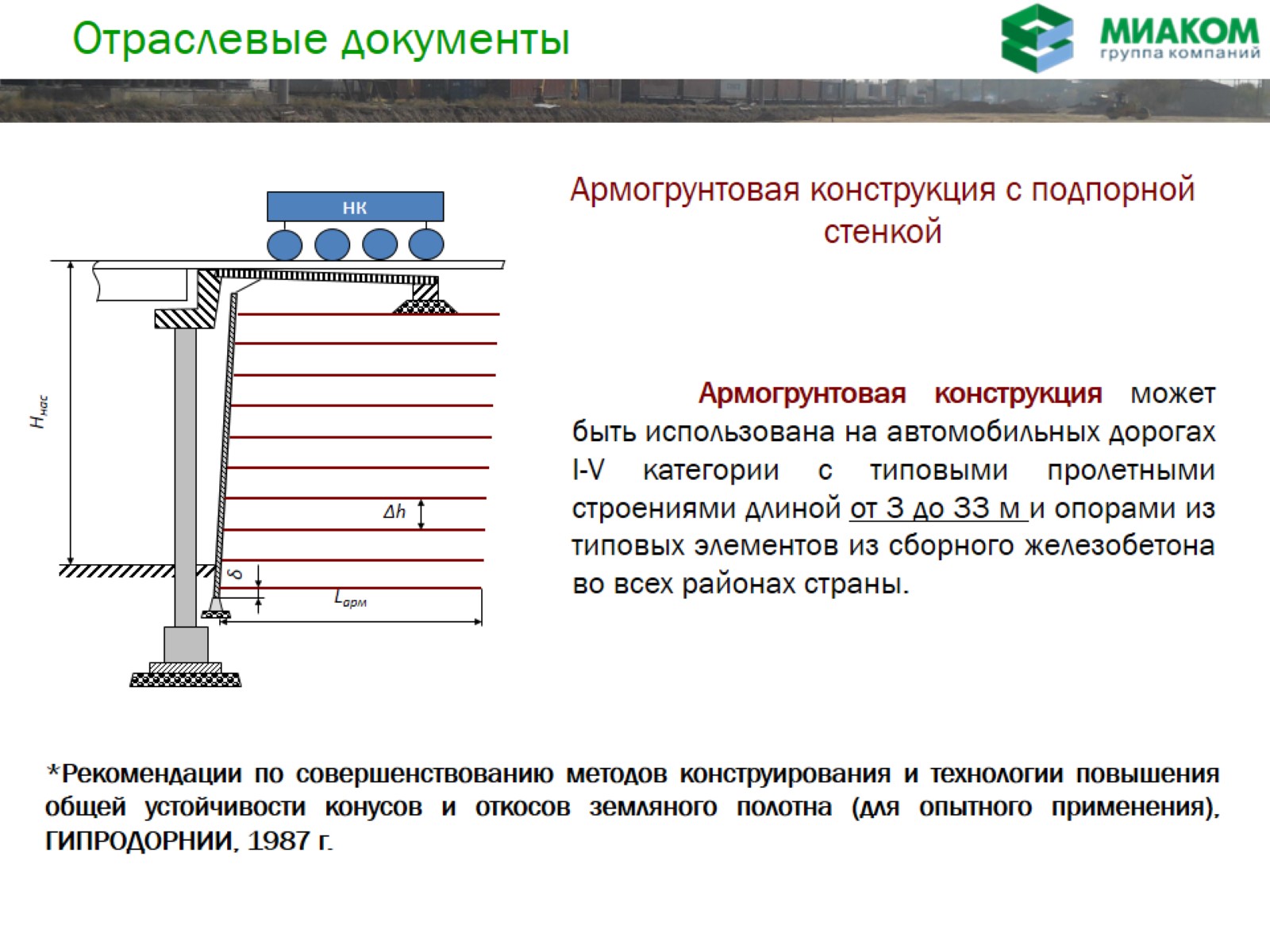 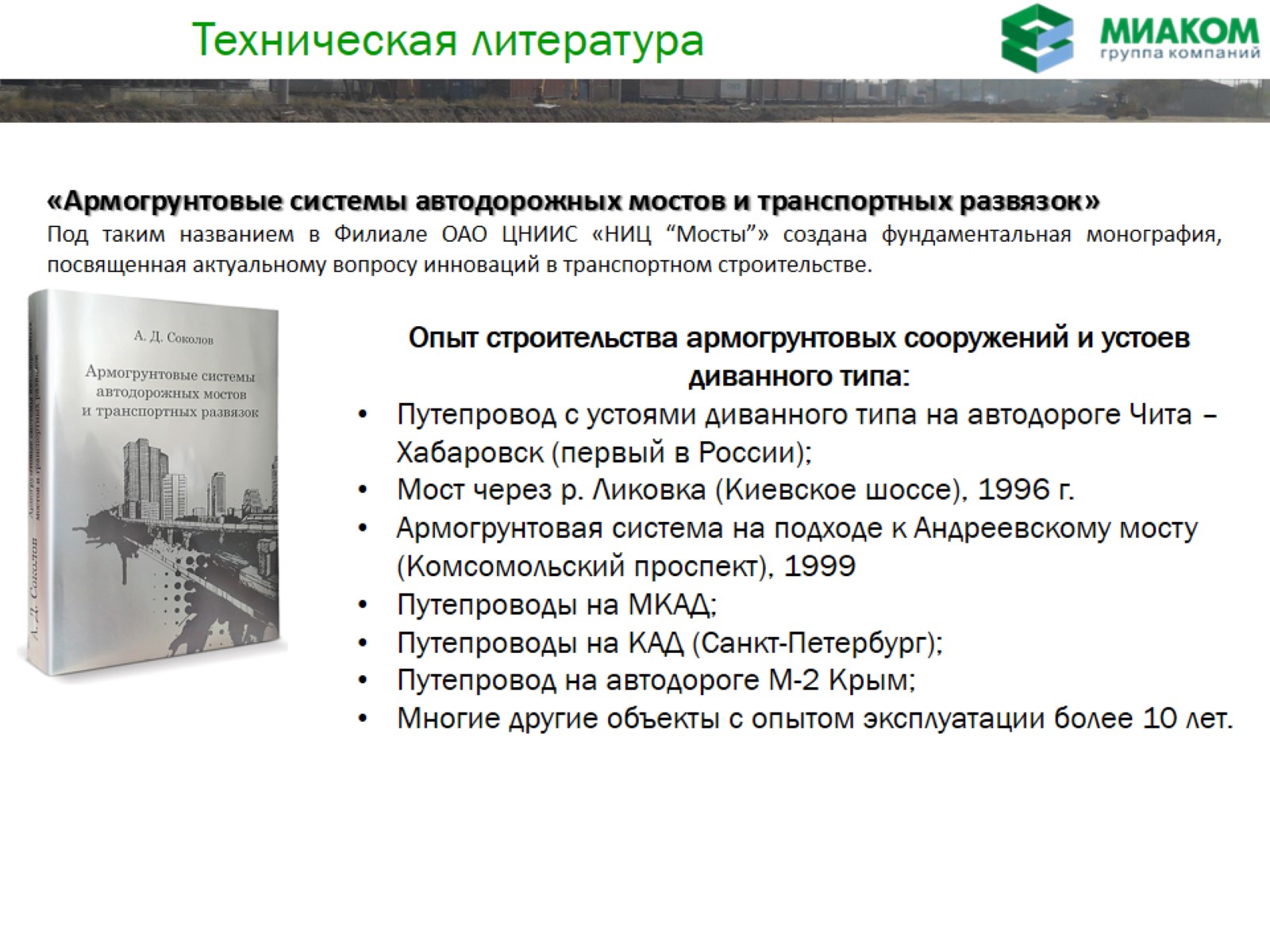 Техническая литература
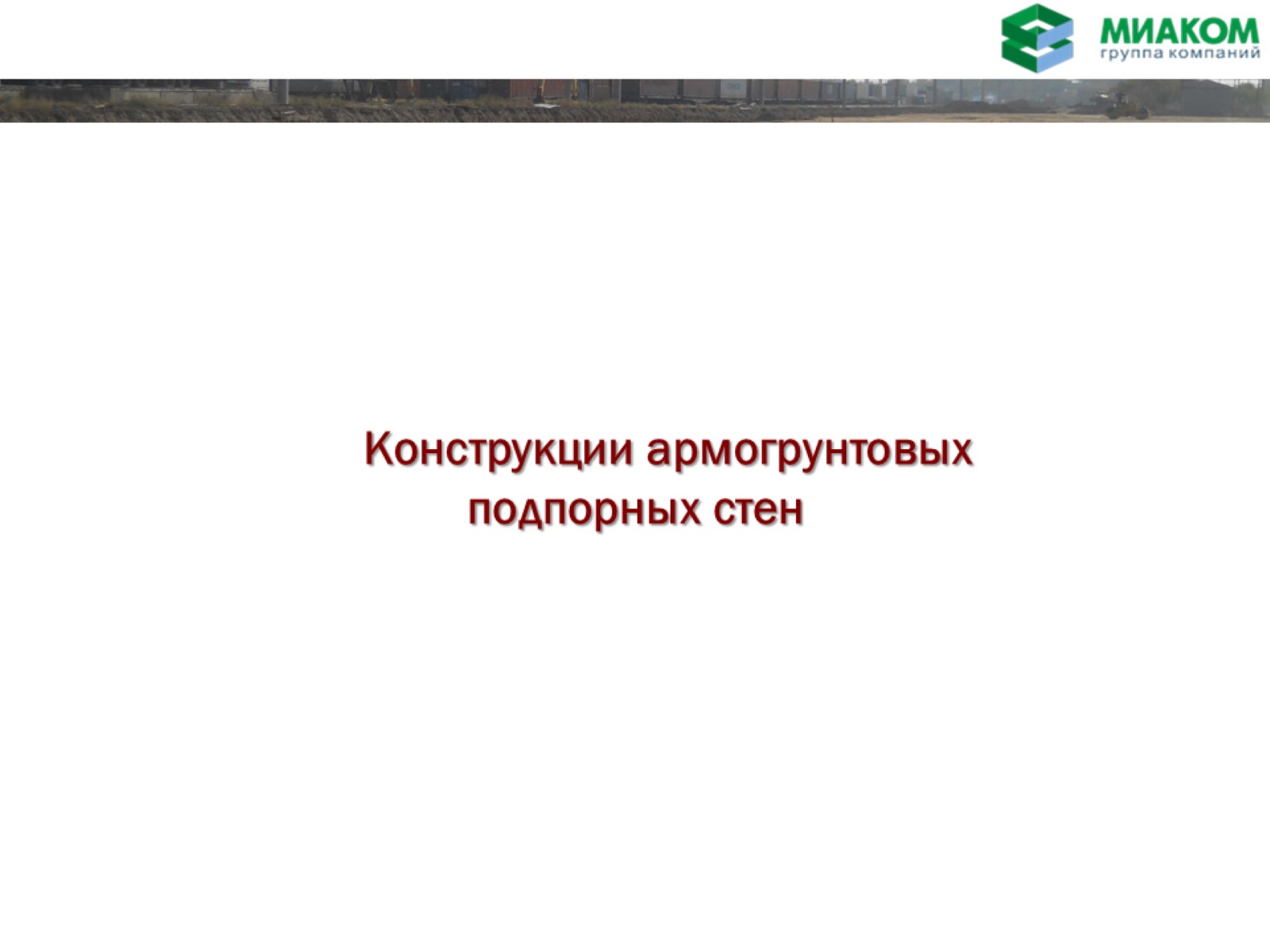 Конструкции армогрунтовыхподпорных стен
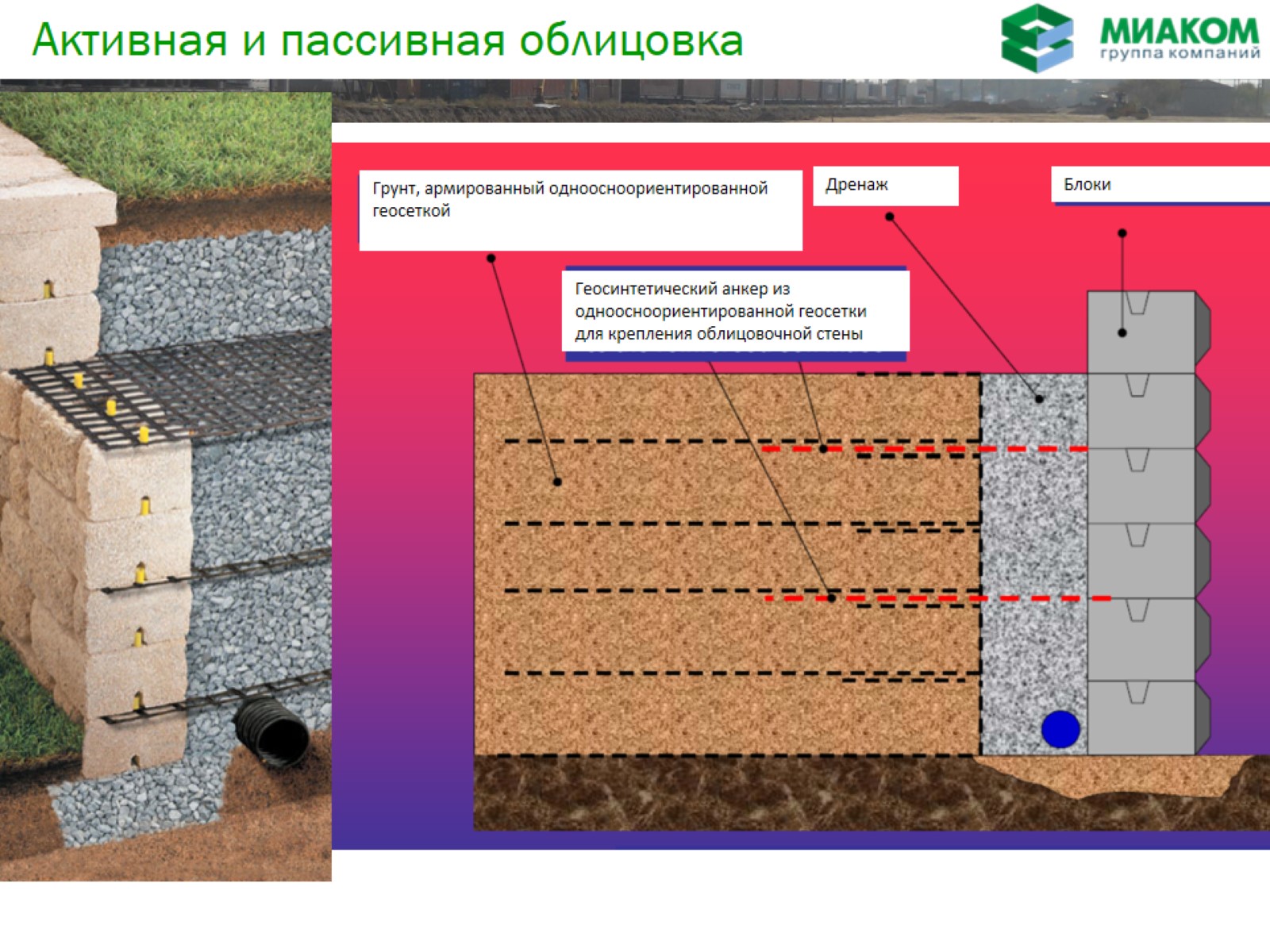 Активная и пассивная облицовка
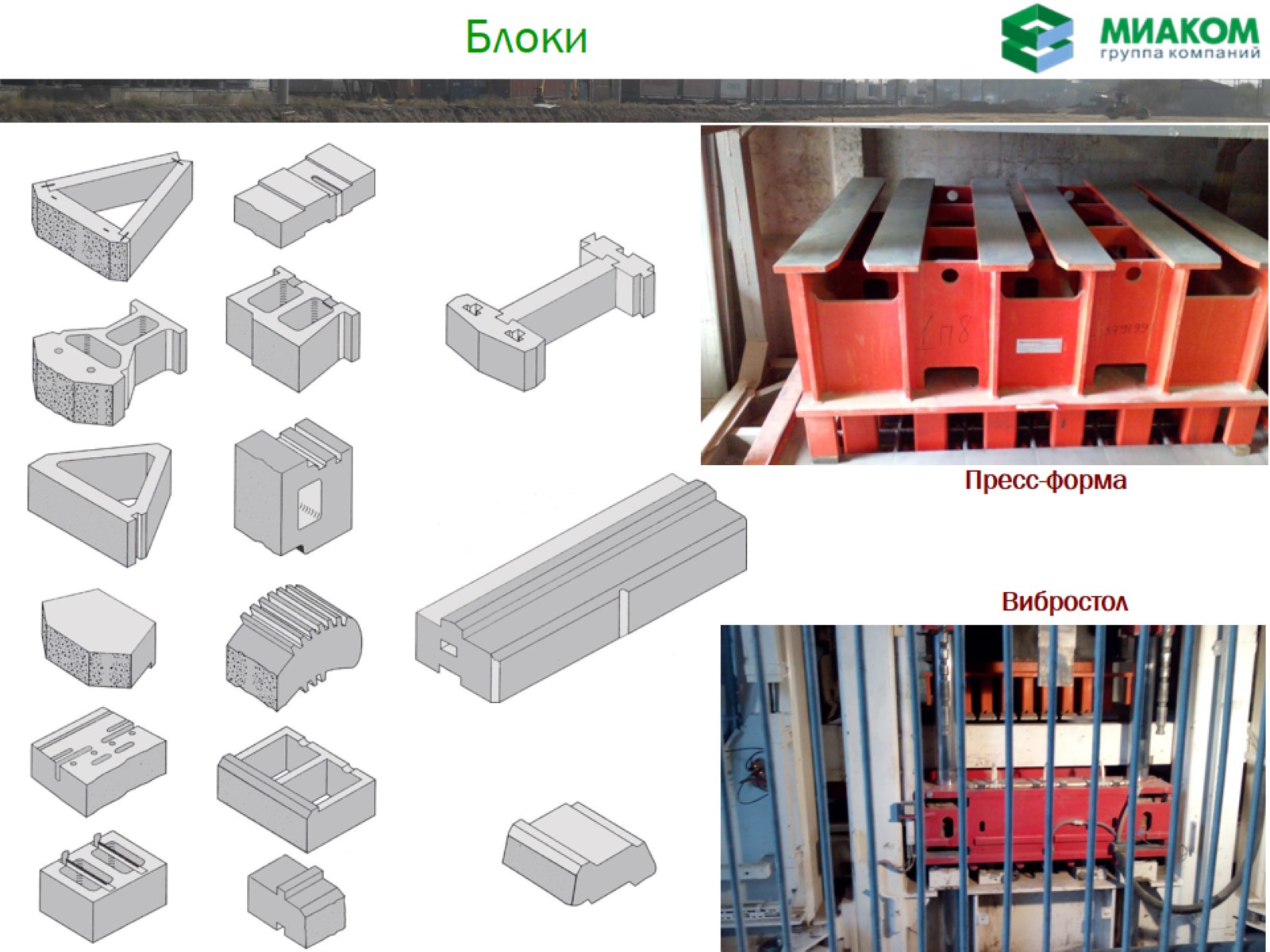 Блоки
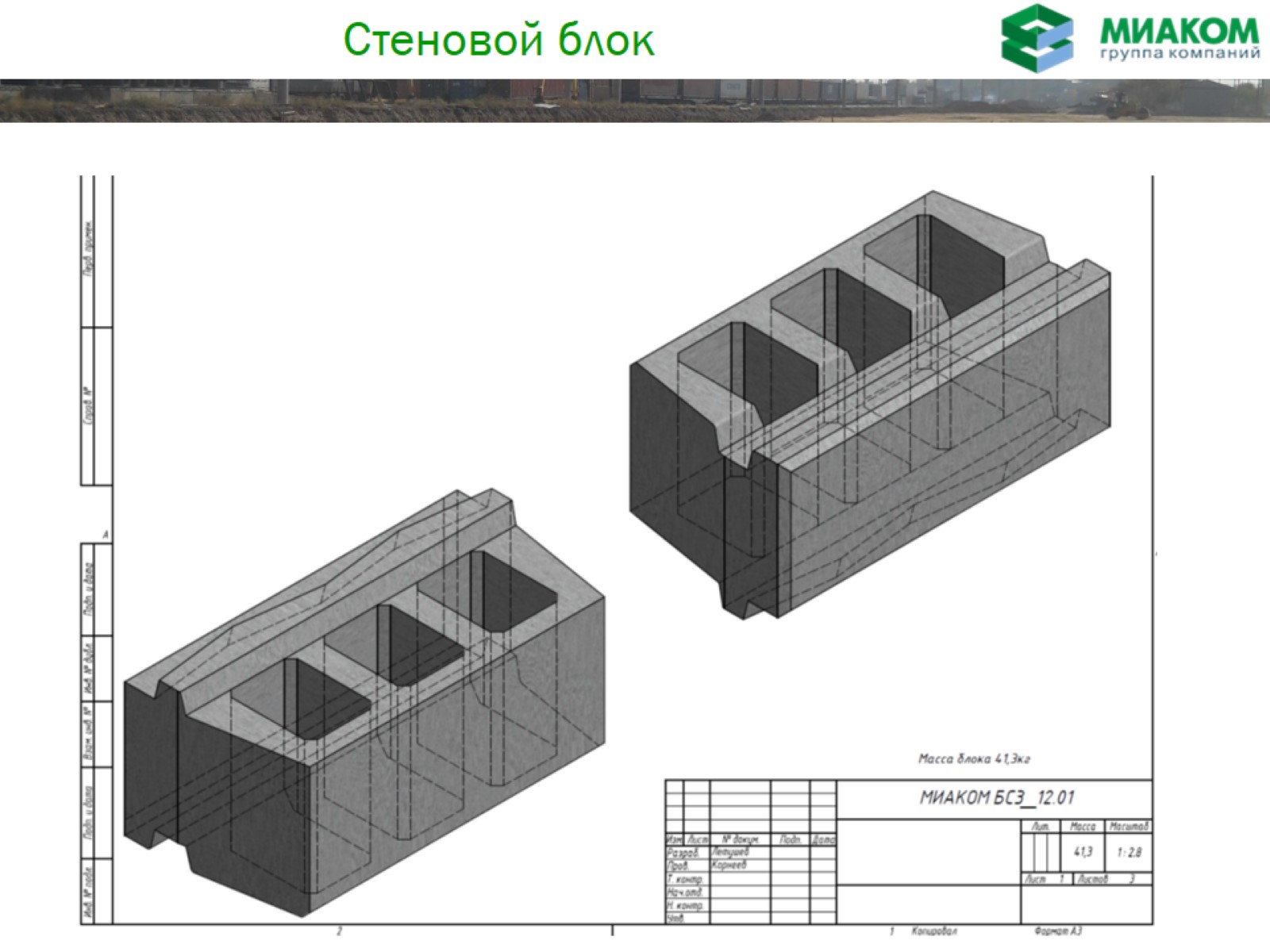 Стеновой блок
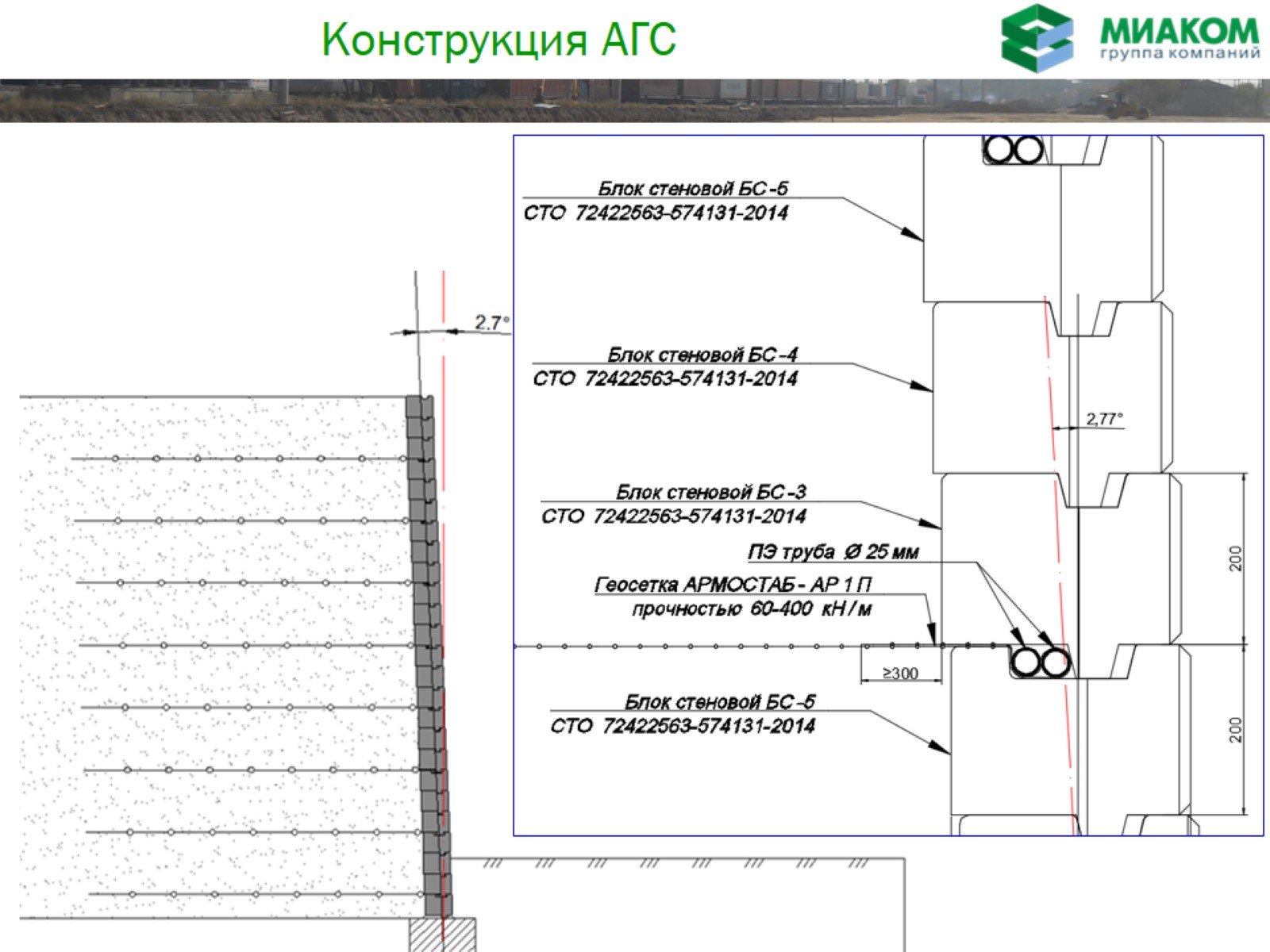 Конструкция АГС
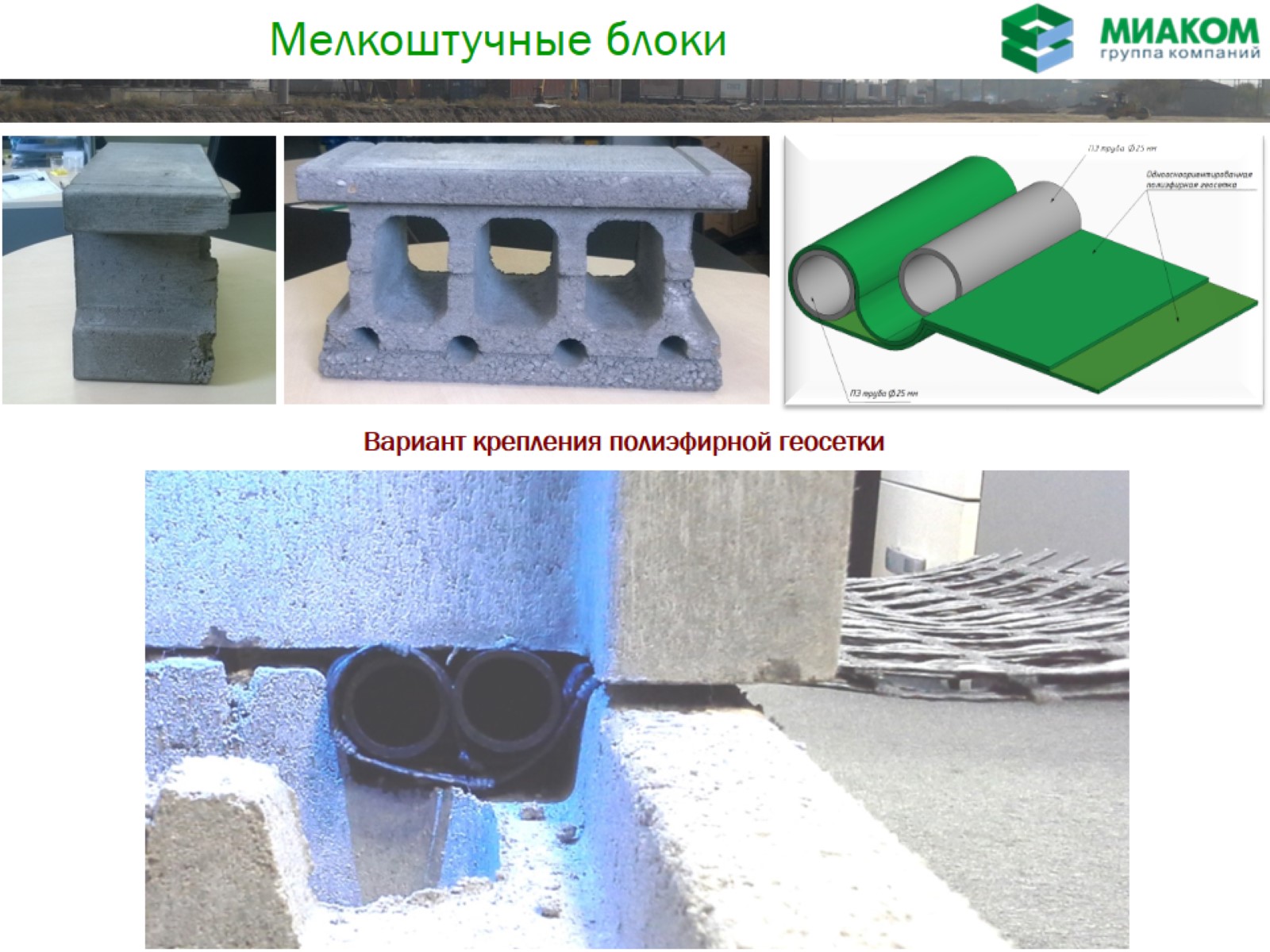 Мелкоштучные блоки
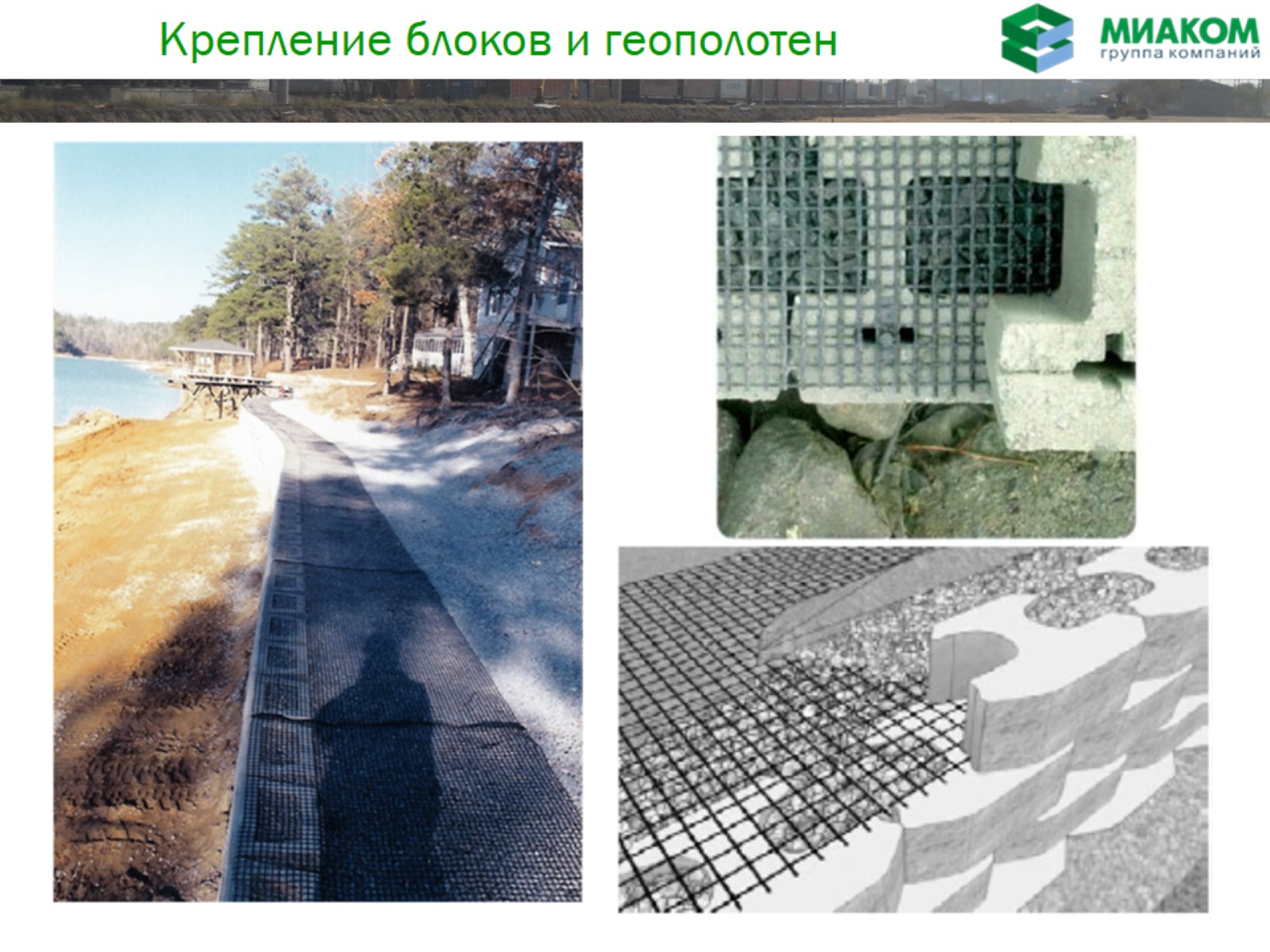 Крепление блоков и геополотен
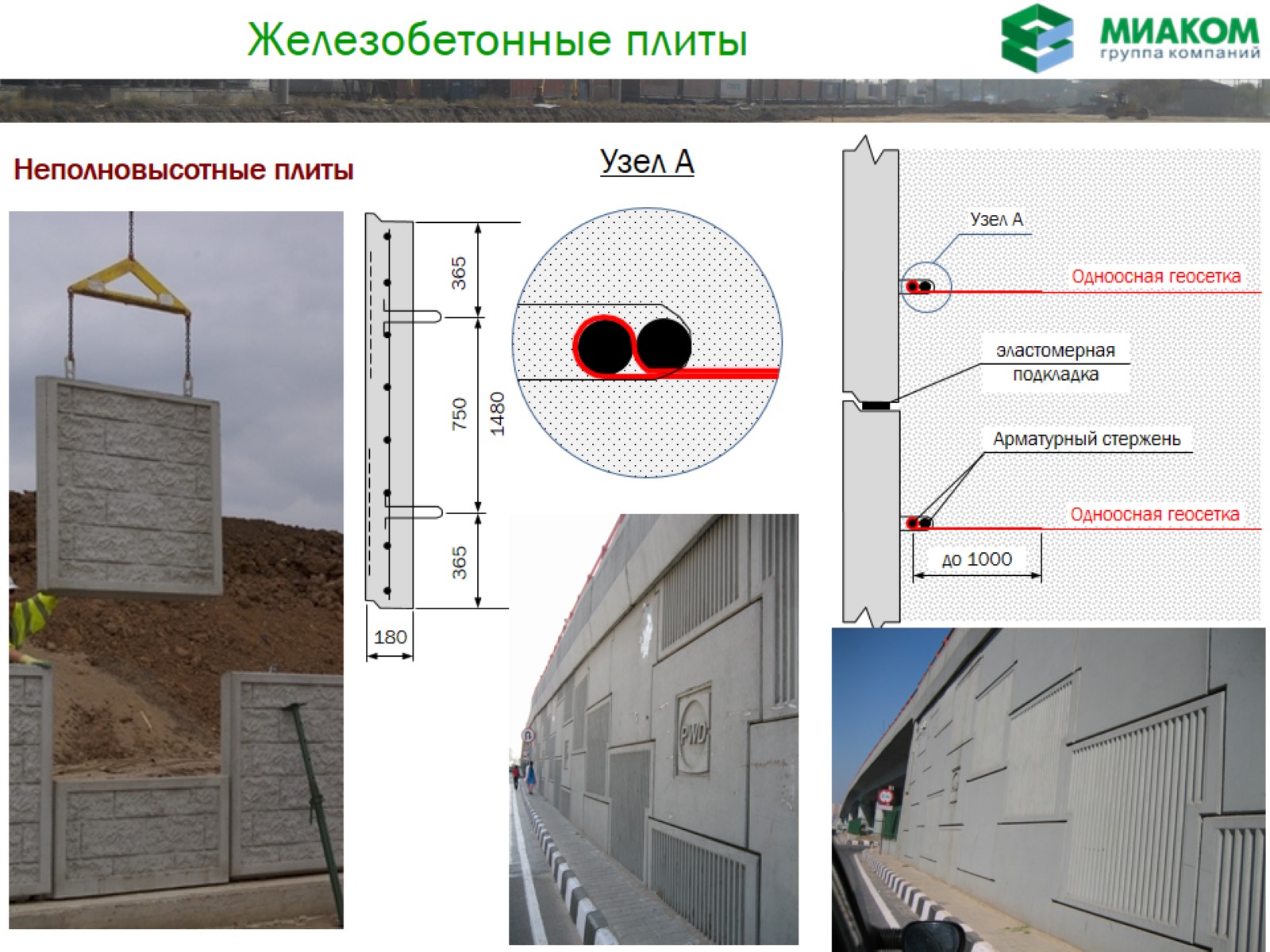 Железобетонные плиты
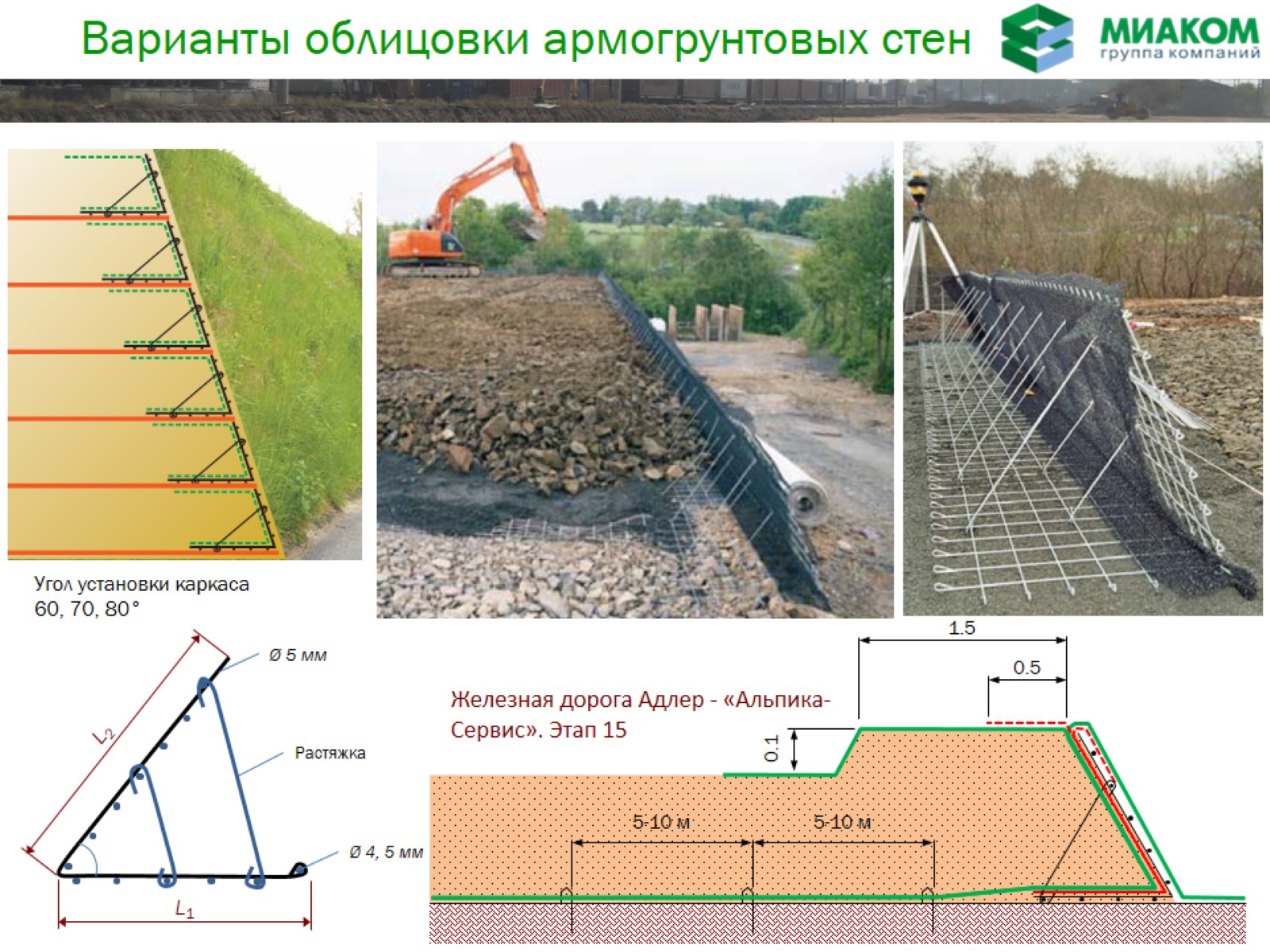 Варианты облицовки армогрунтовых стен
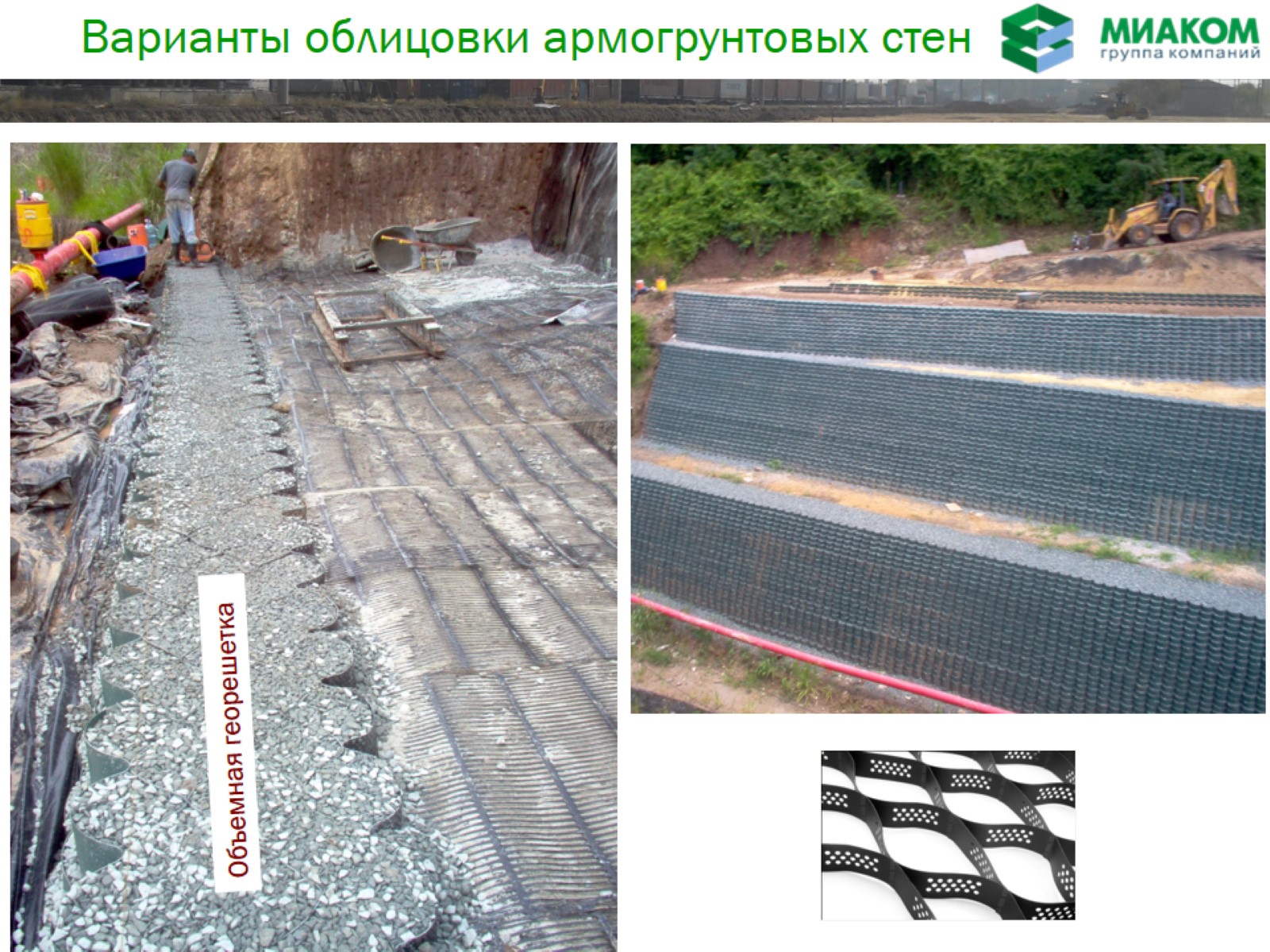 Варианты облицовки армогрунтовых стен
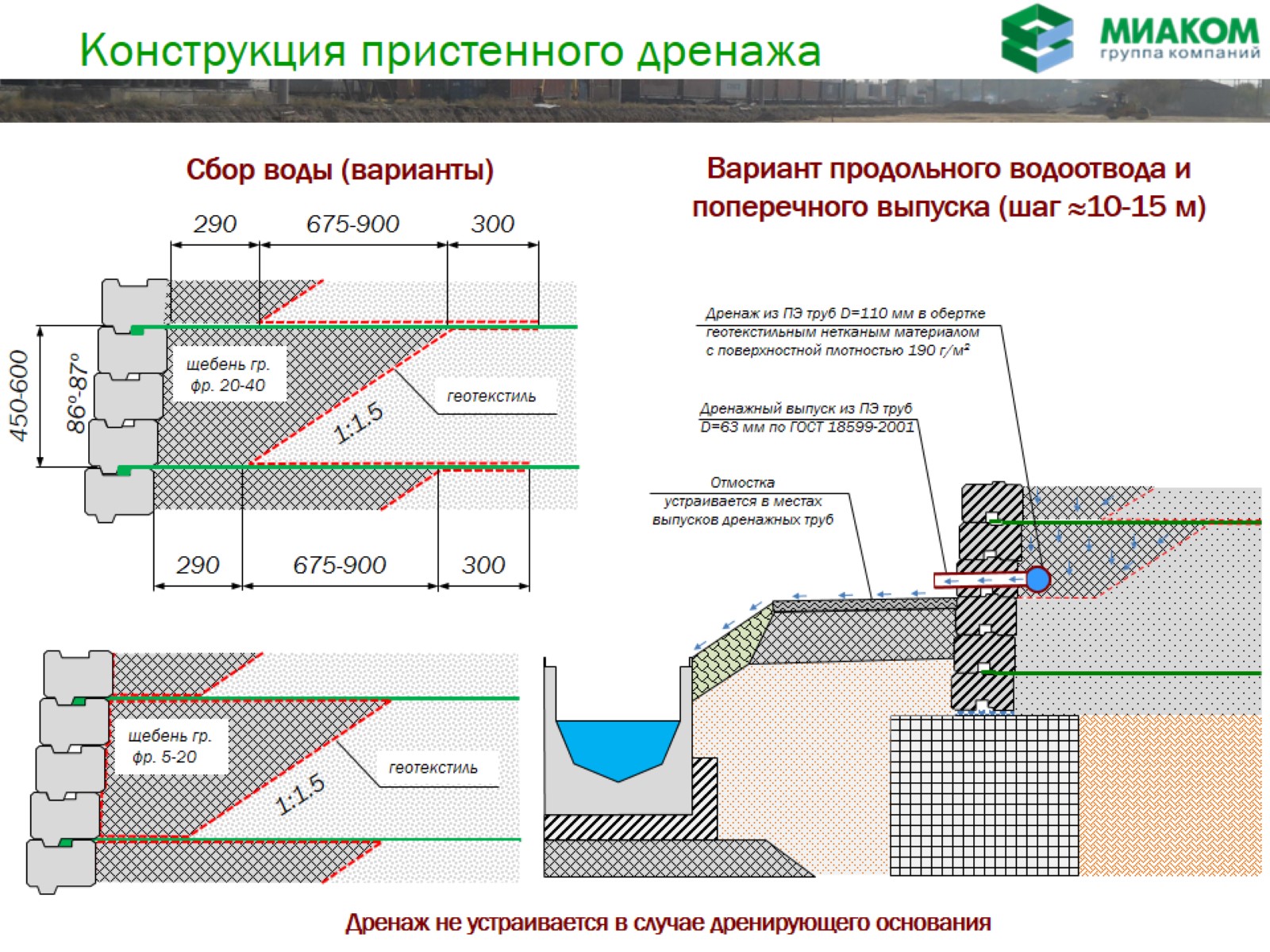 Конструкция пристенного дренажа
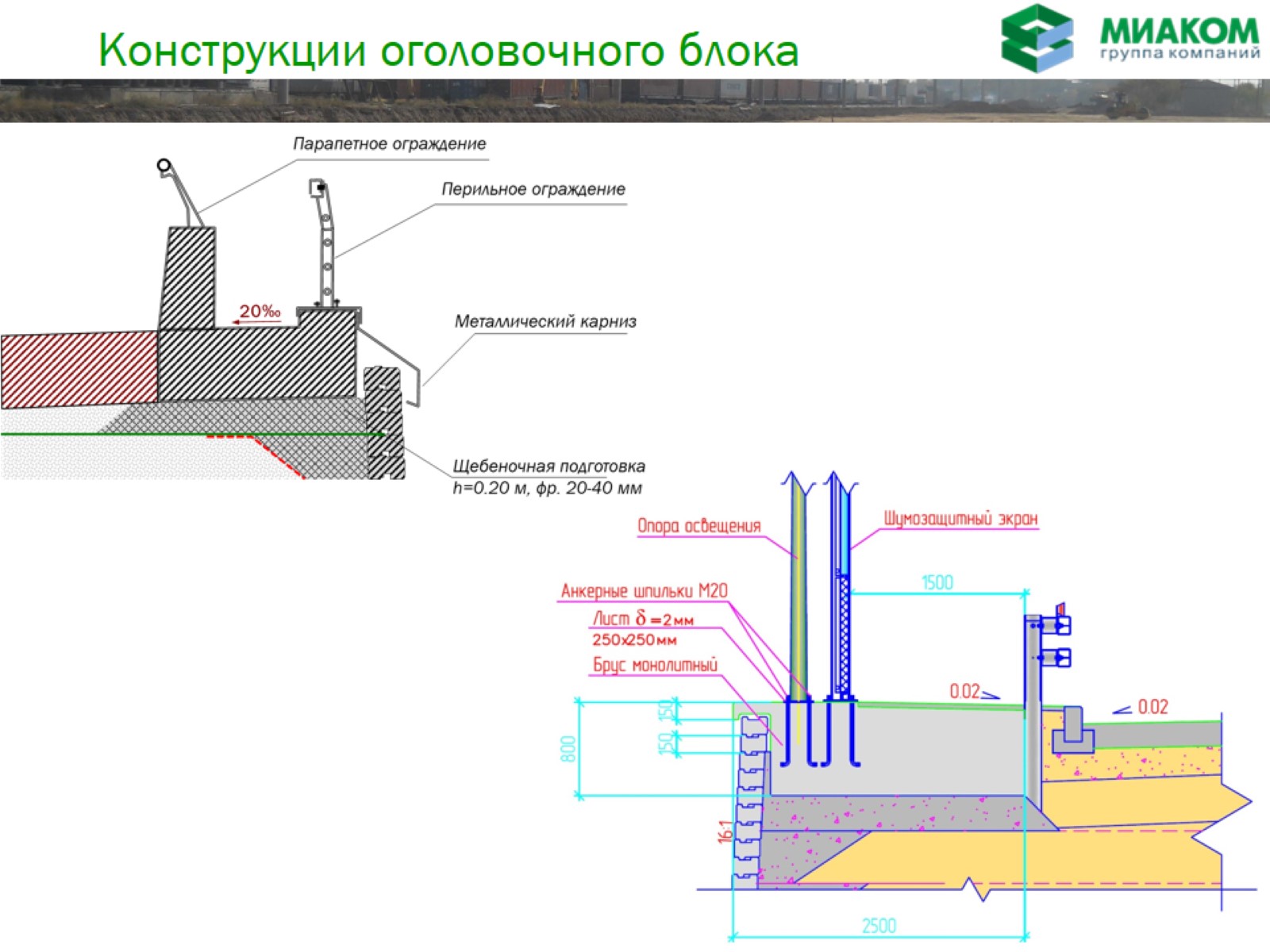 Конструкции оголовочного блока
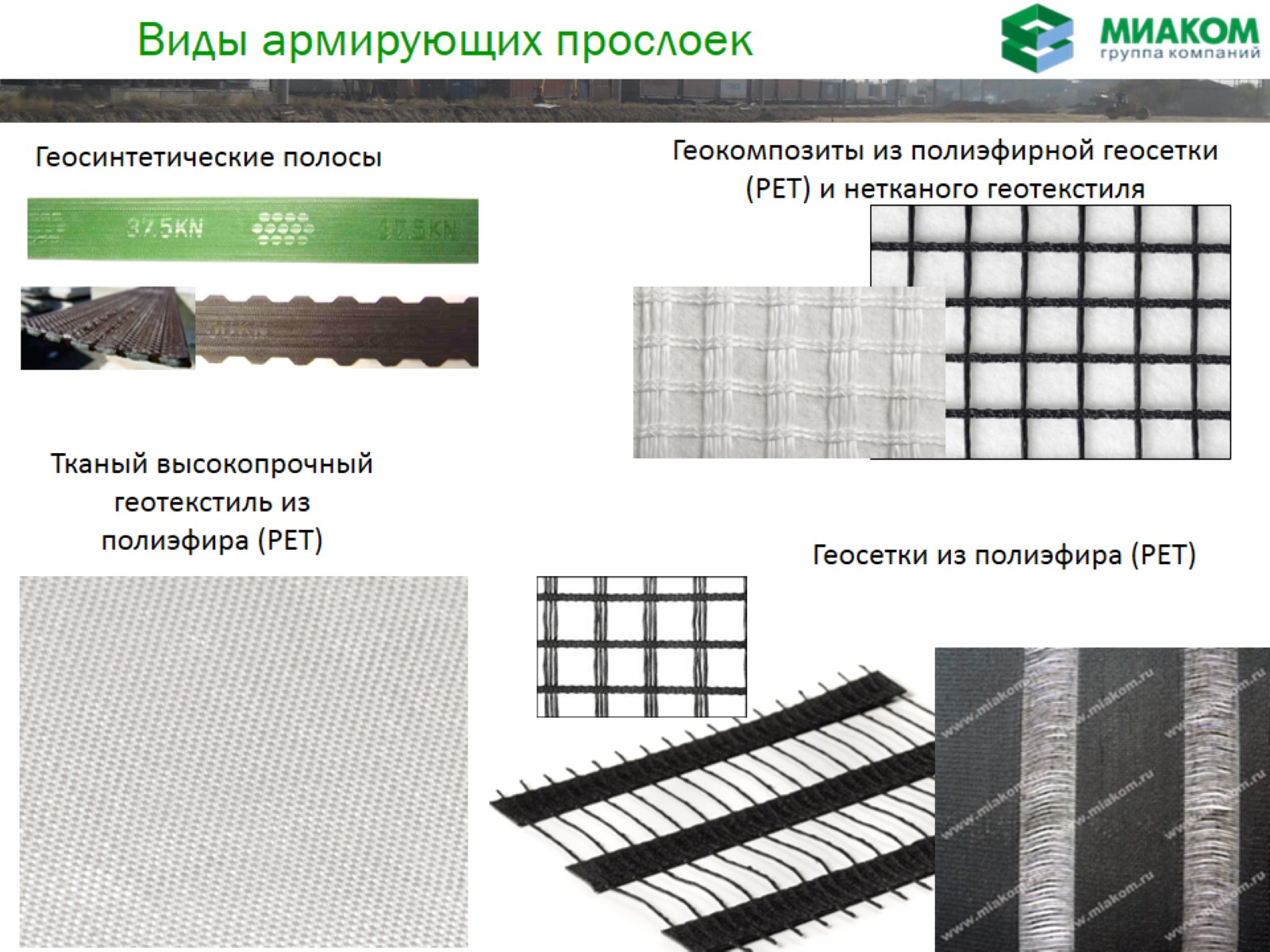 Виды армирующих прослоек
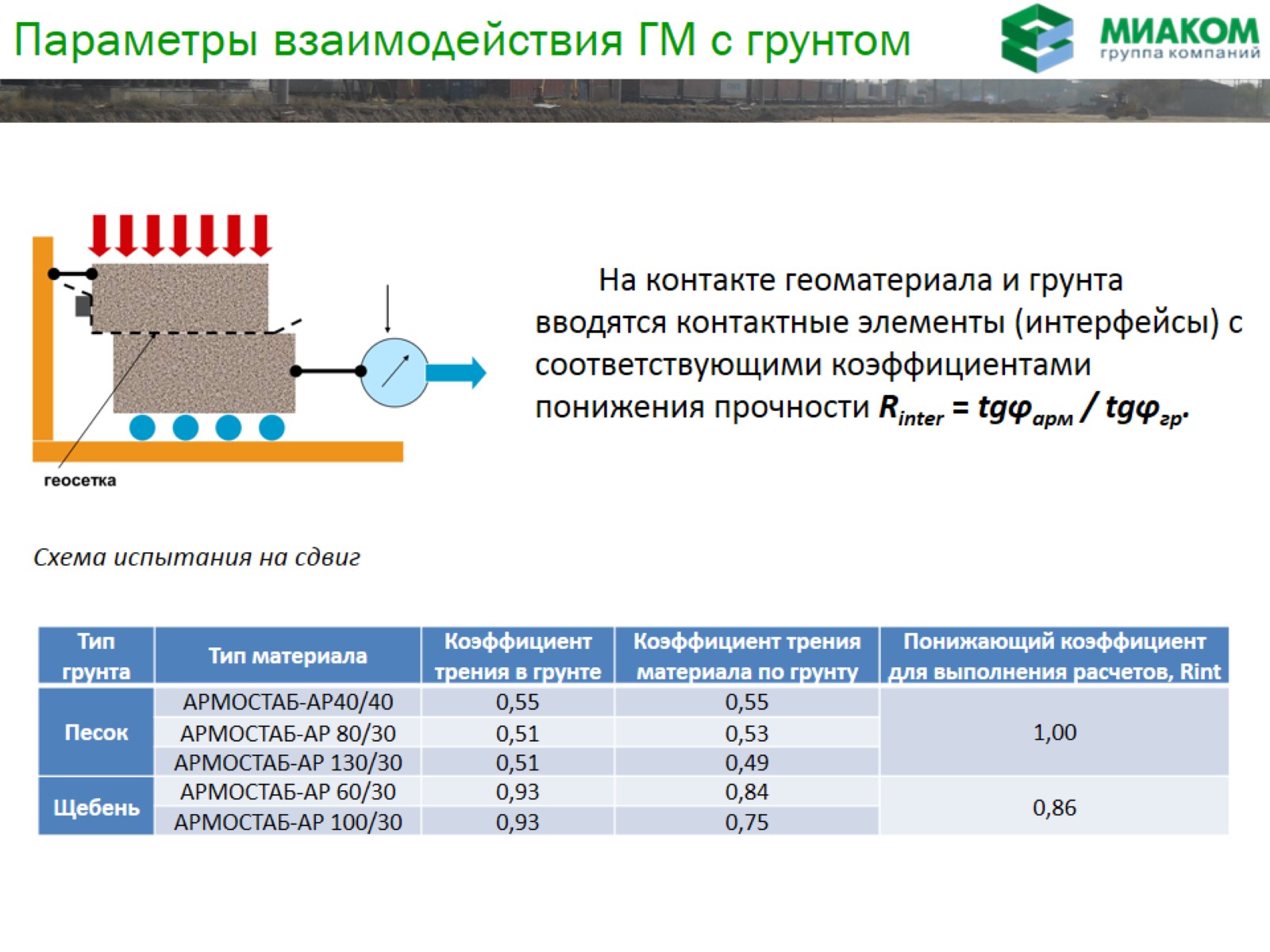 Параметры взаимодействия ГМ с грунтом
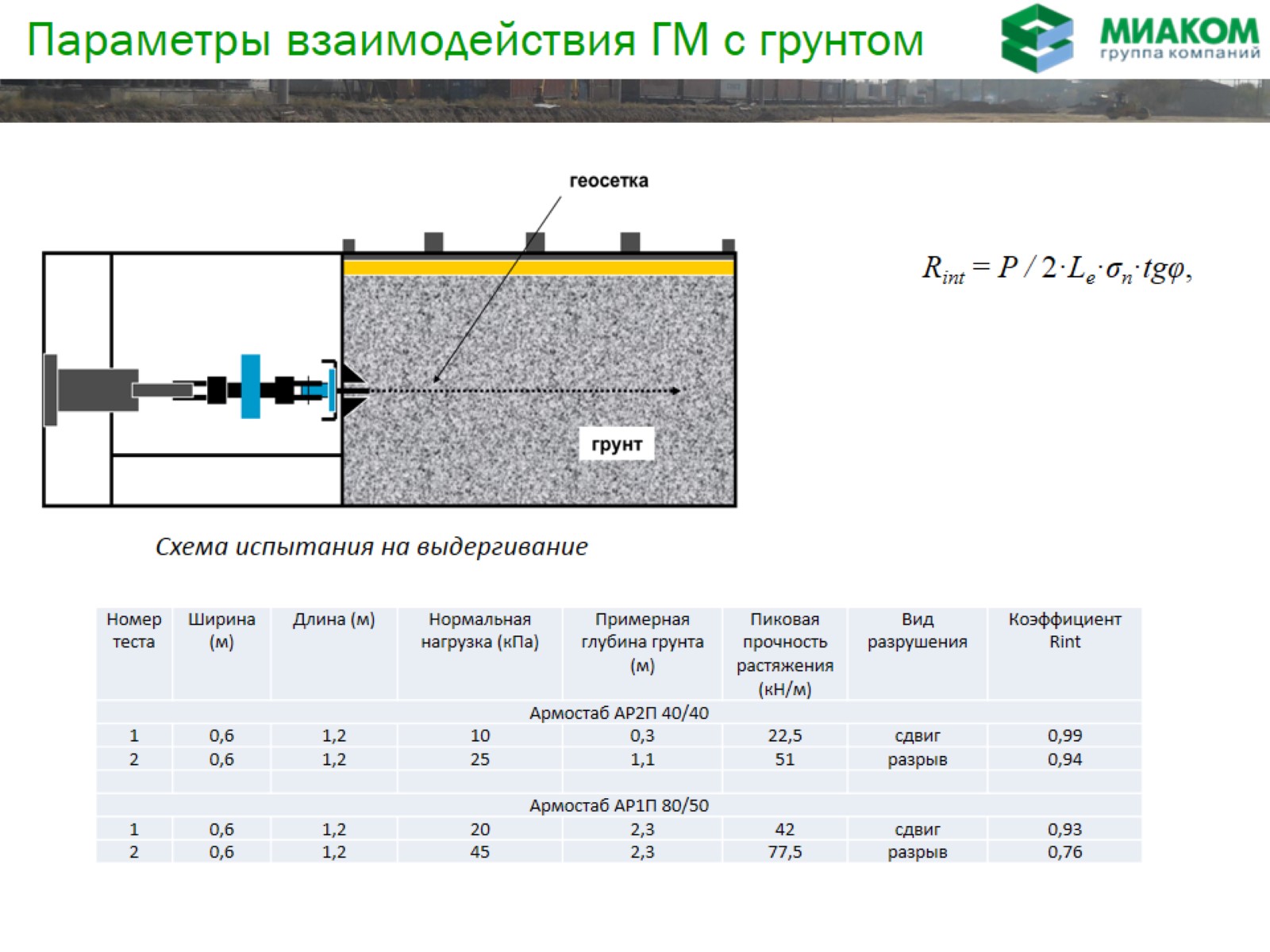 Параметры взаимодействия ГМ с грунтом
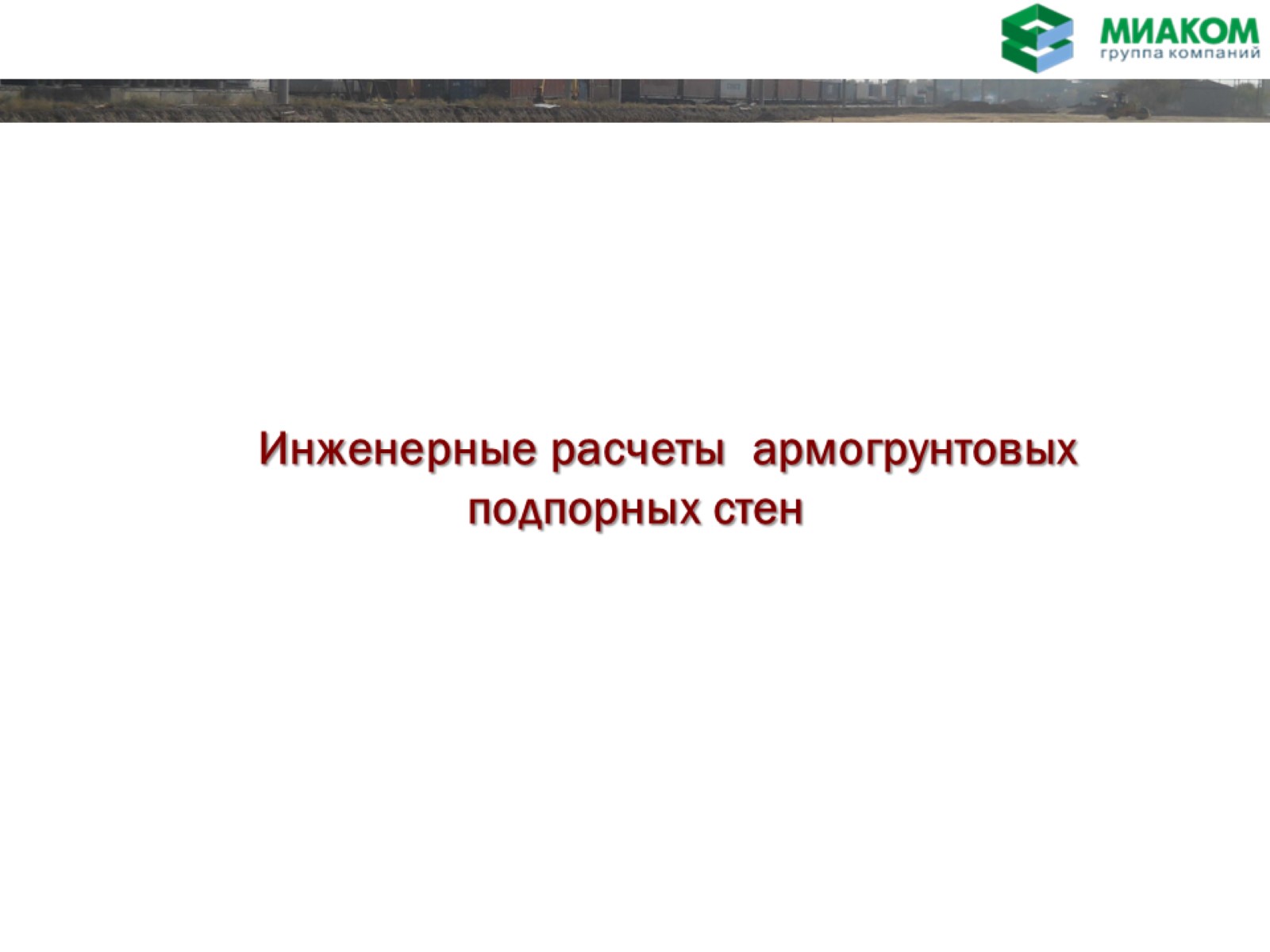 Инженерные расчеты  армогрунтовых подпорных стен
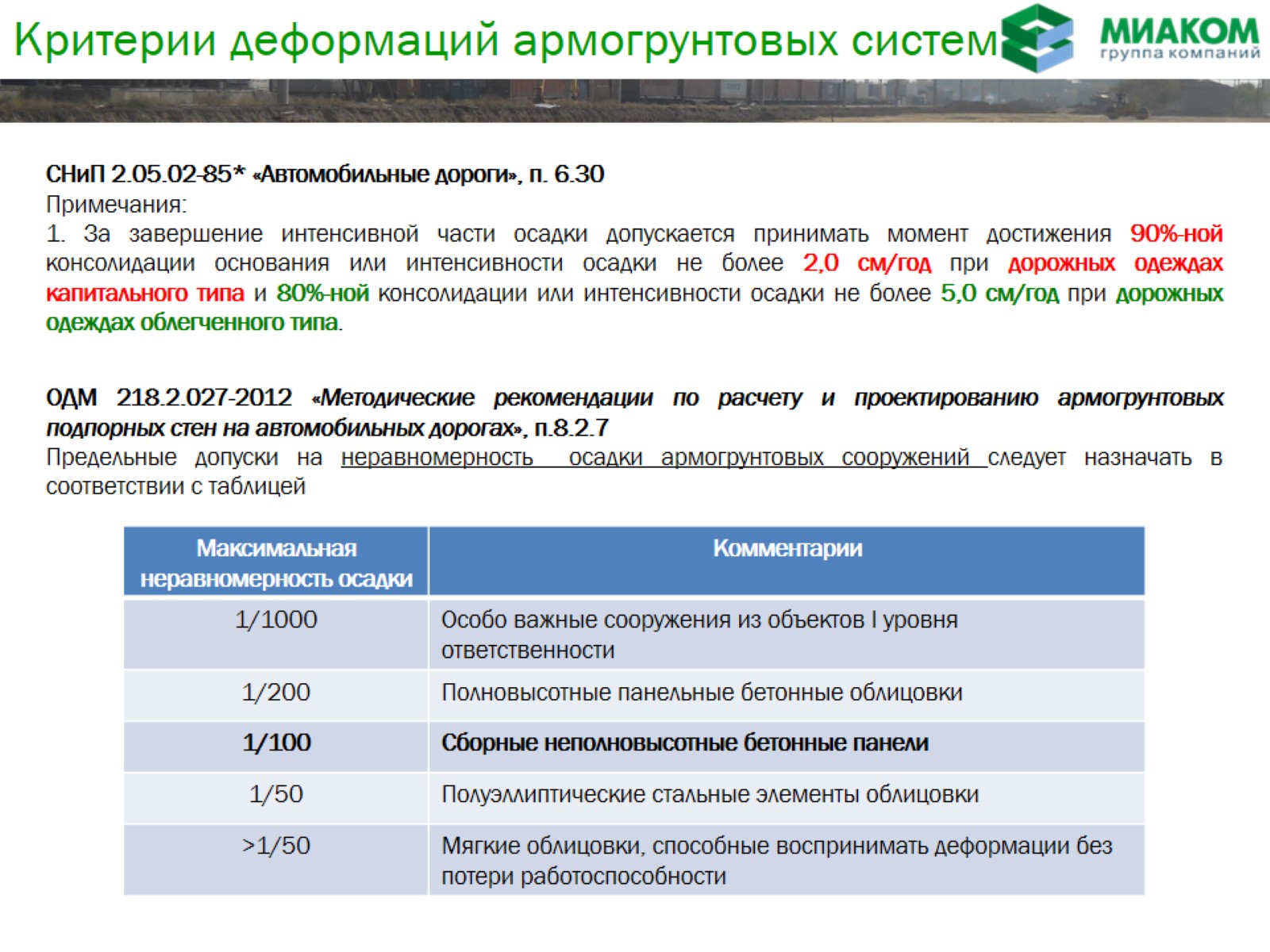 Критерии деформаций армогрунтовых систем
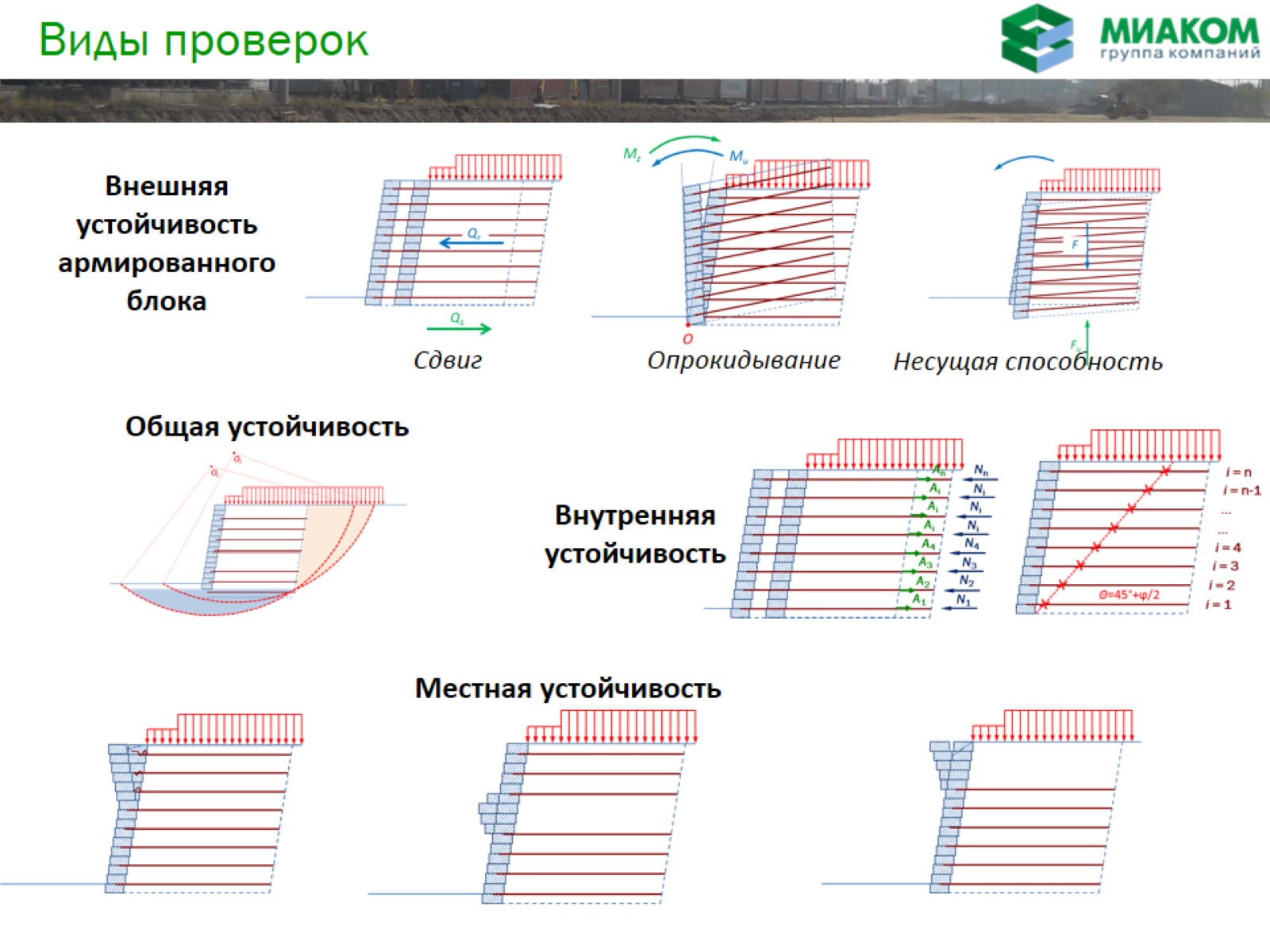 Виды проверок
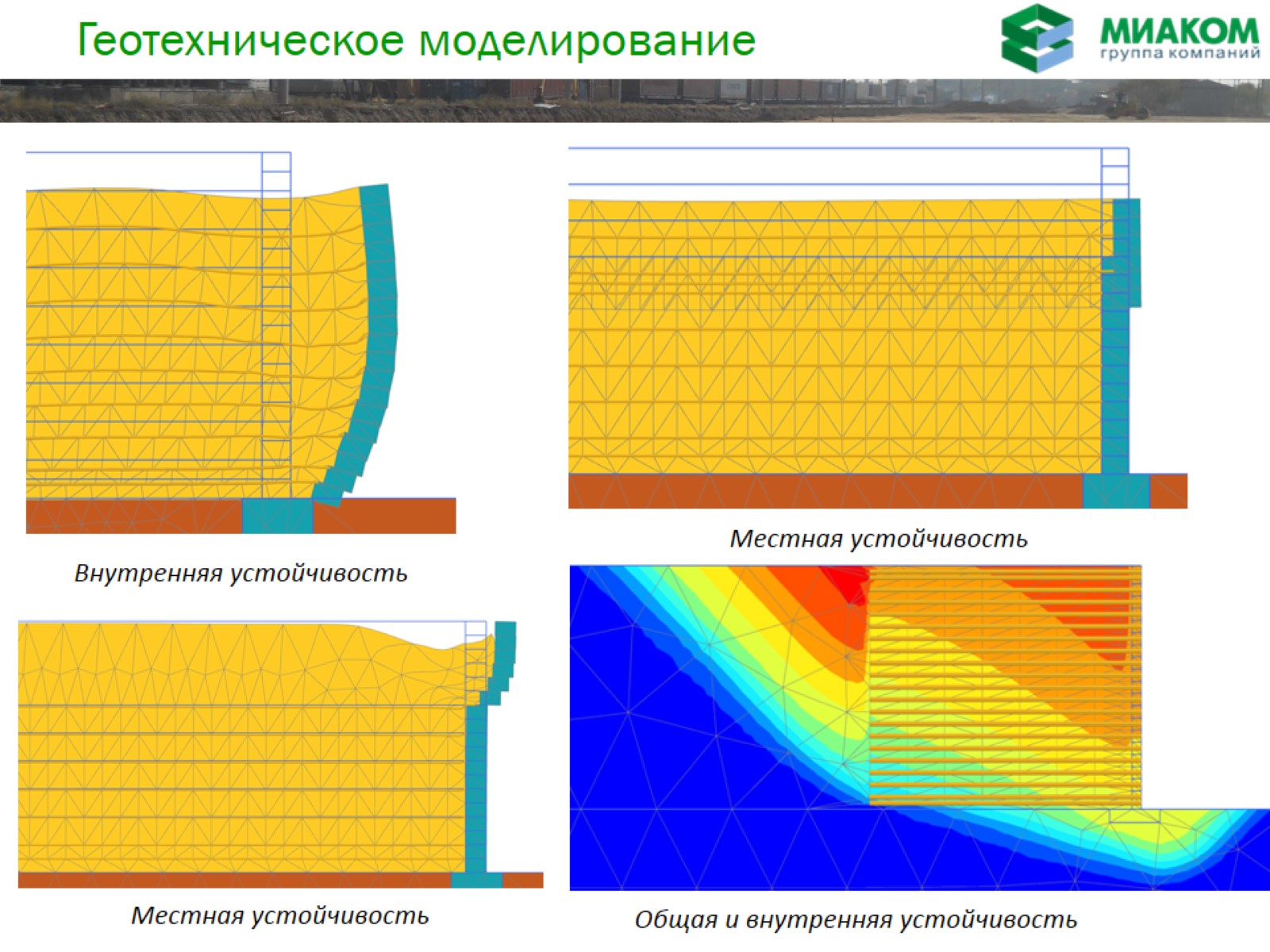 Геотехническое моделирование
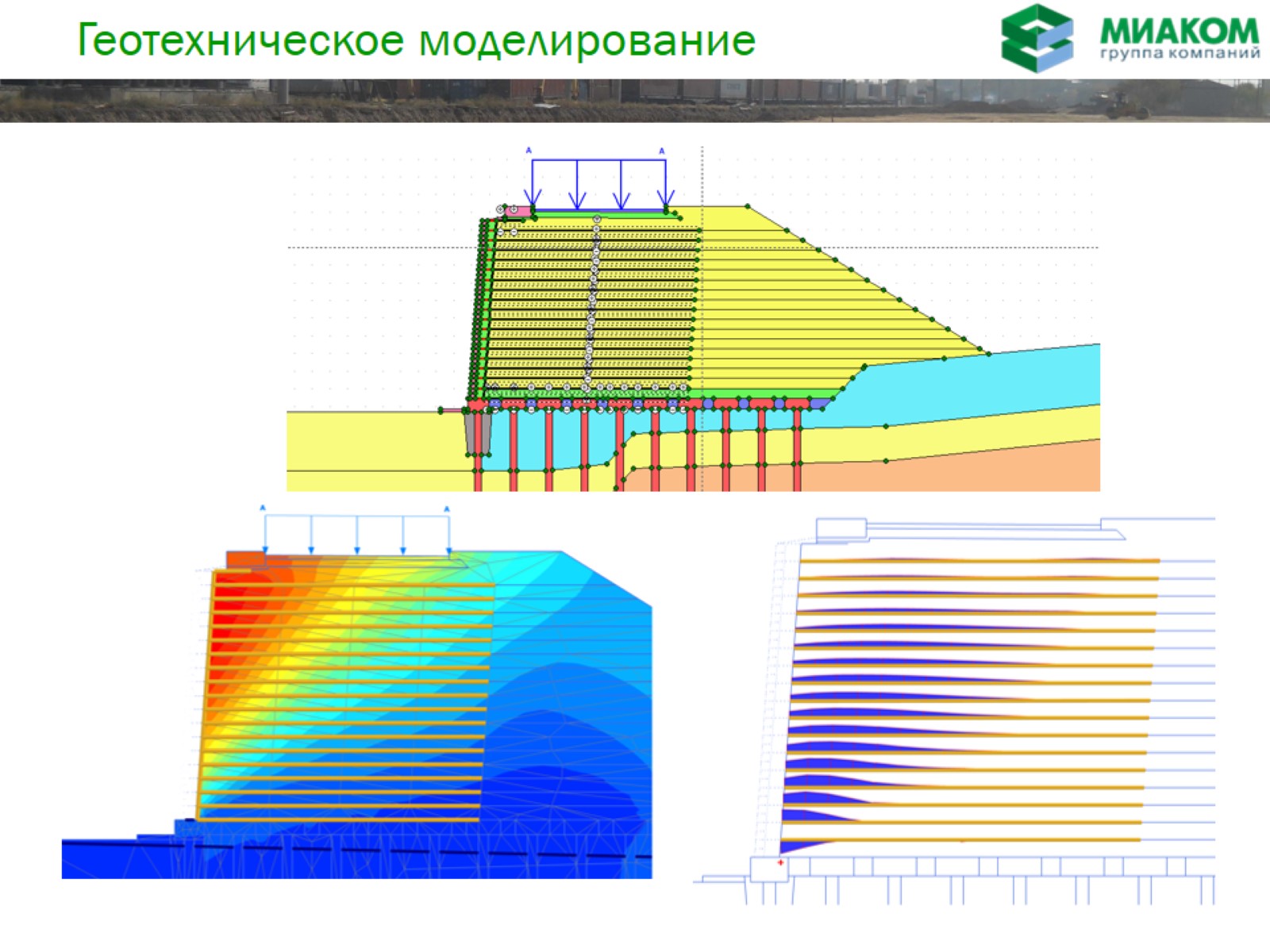 Геотехническое моделирование
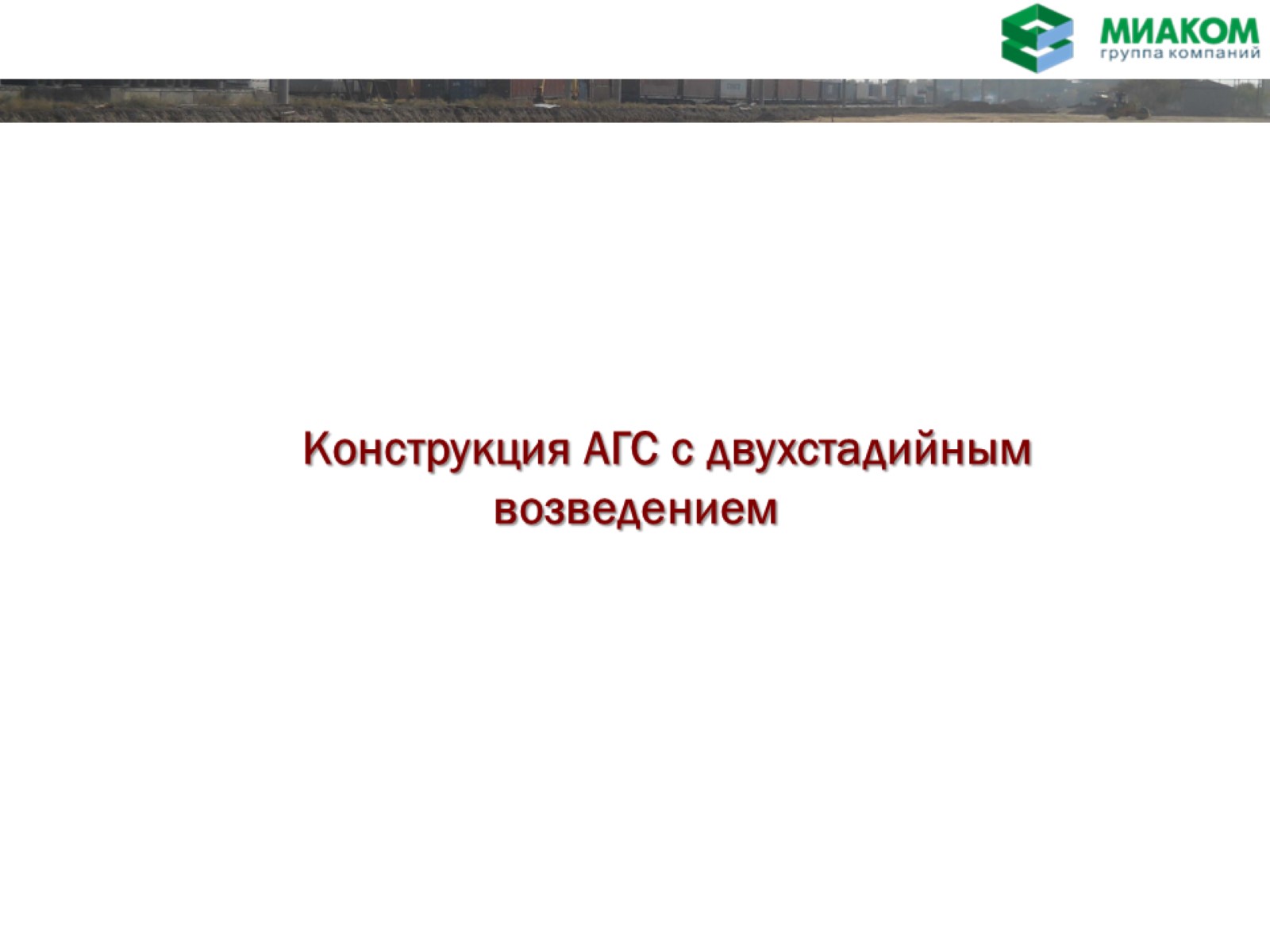 Конструкция АГС с двухстадийным возведением
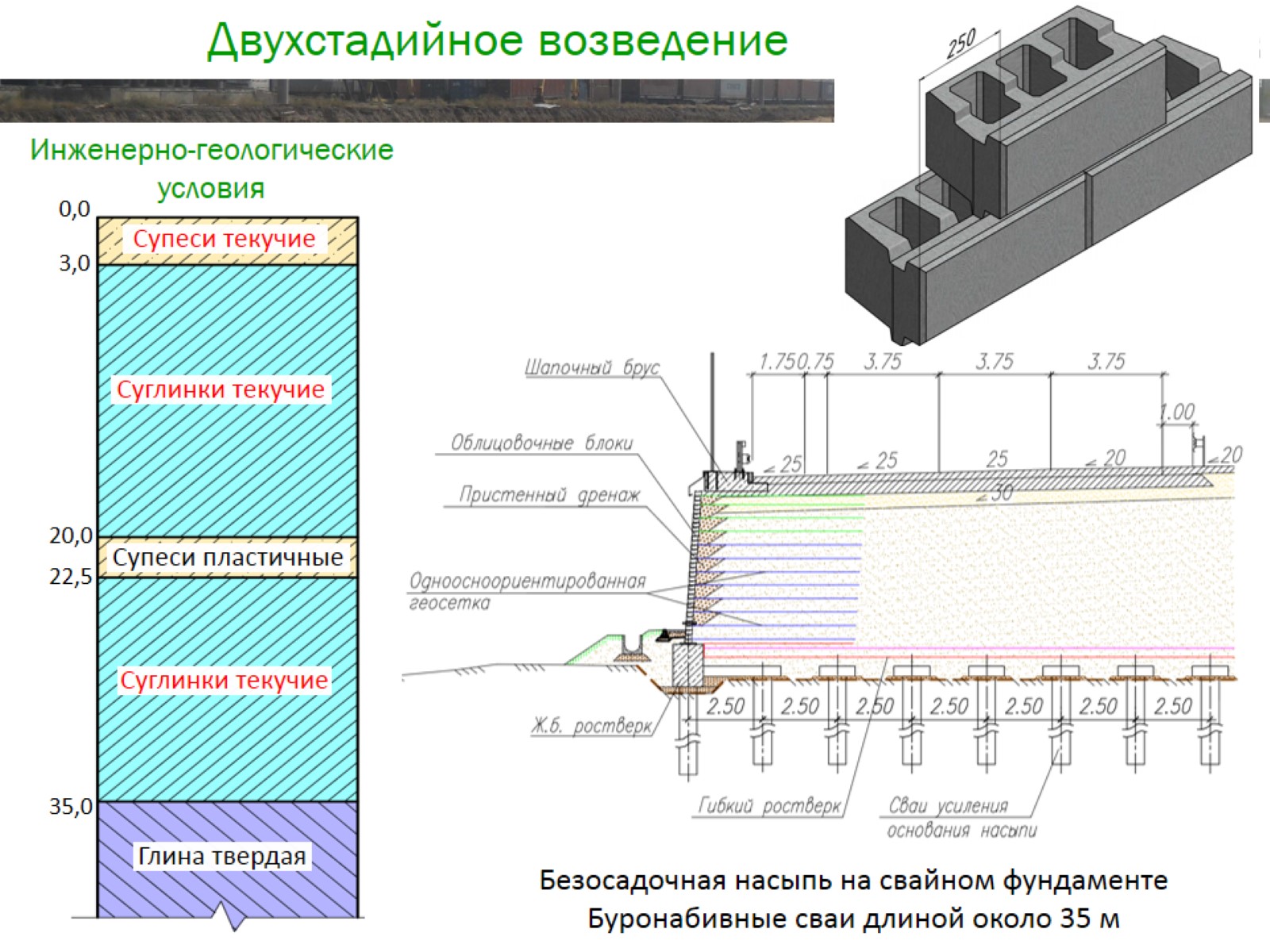 Двухстадийное возведение
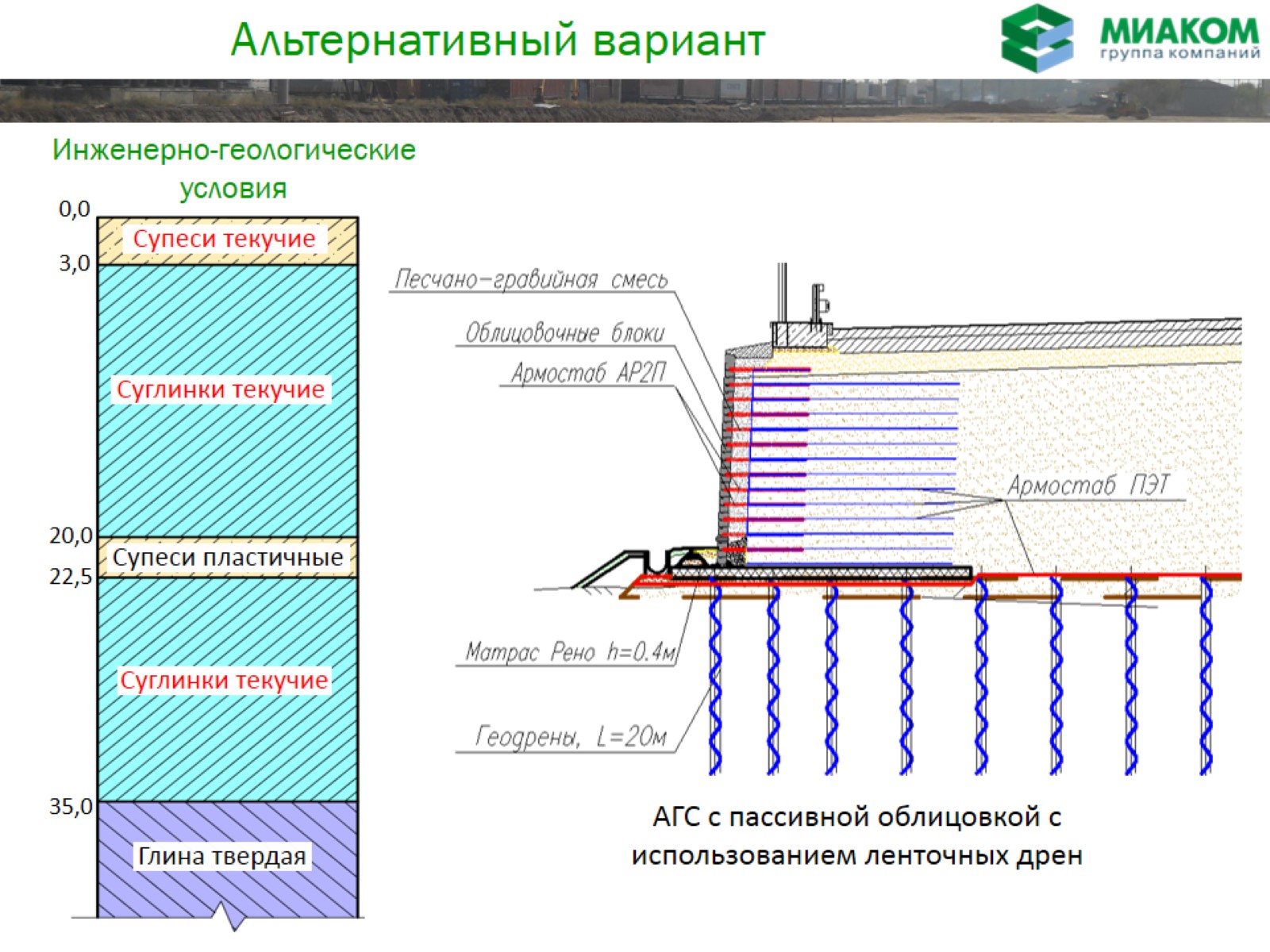 Альтернативный вариант
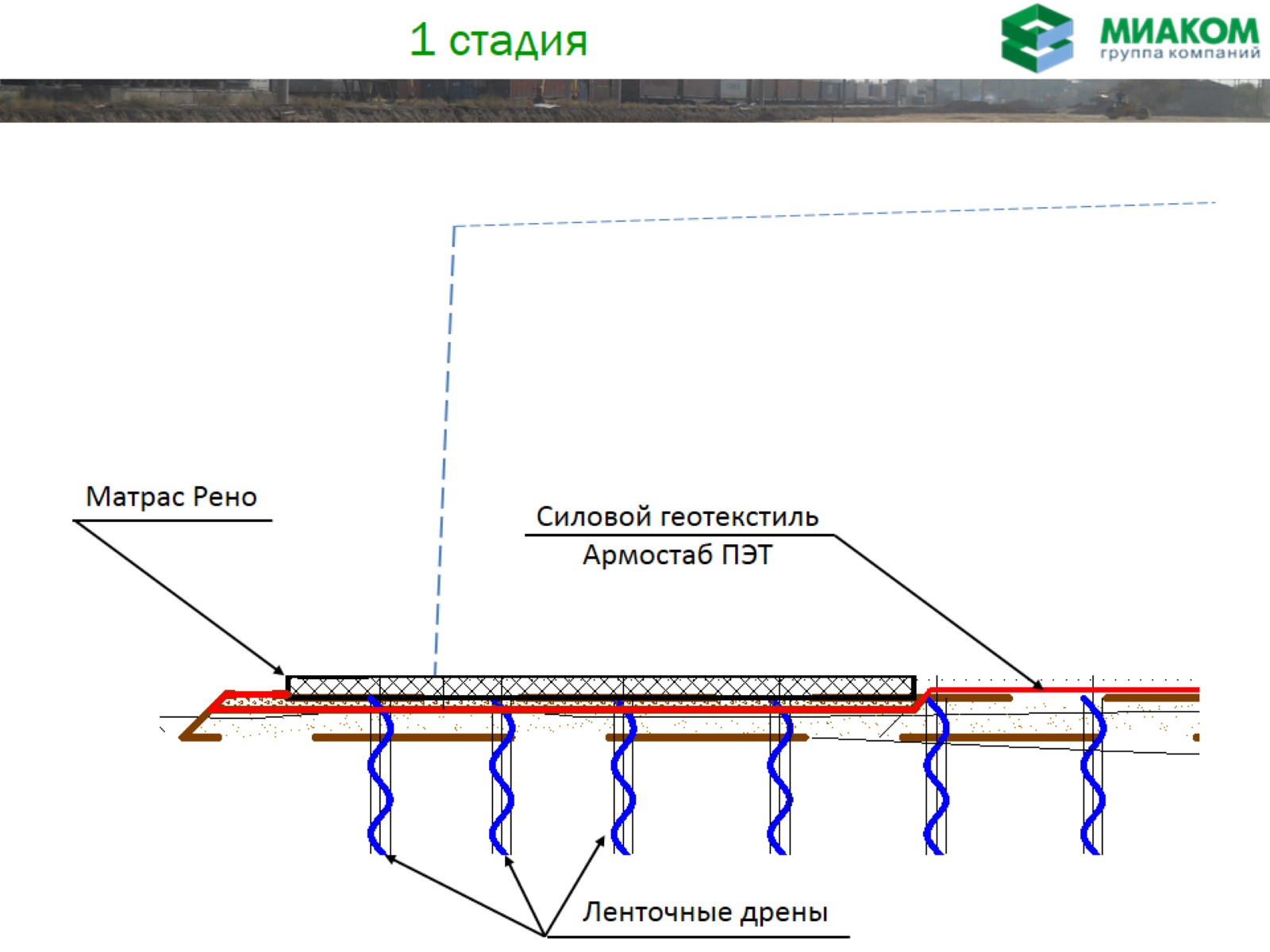 1 стадия
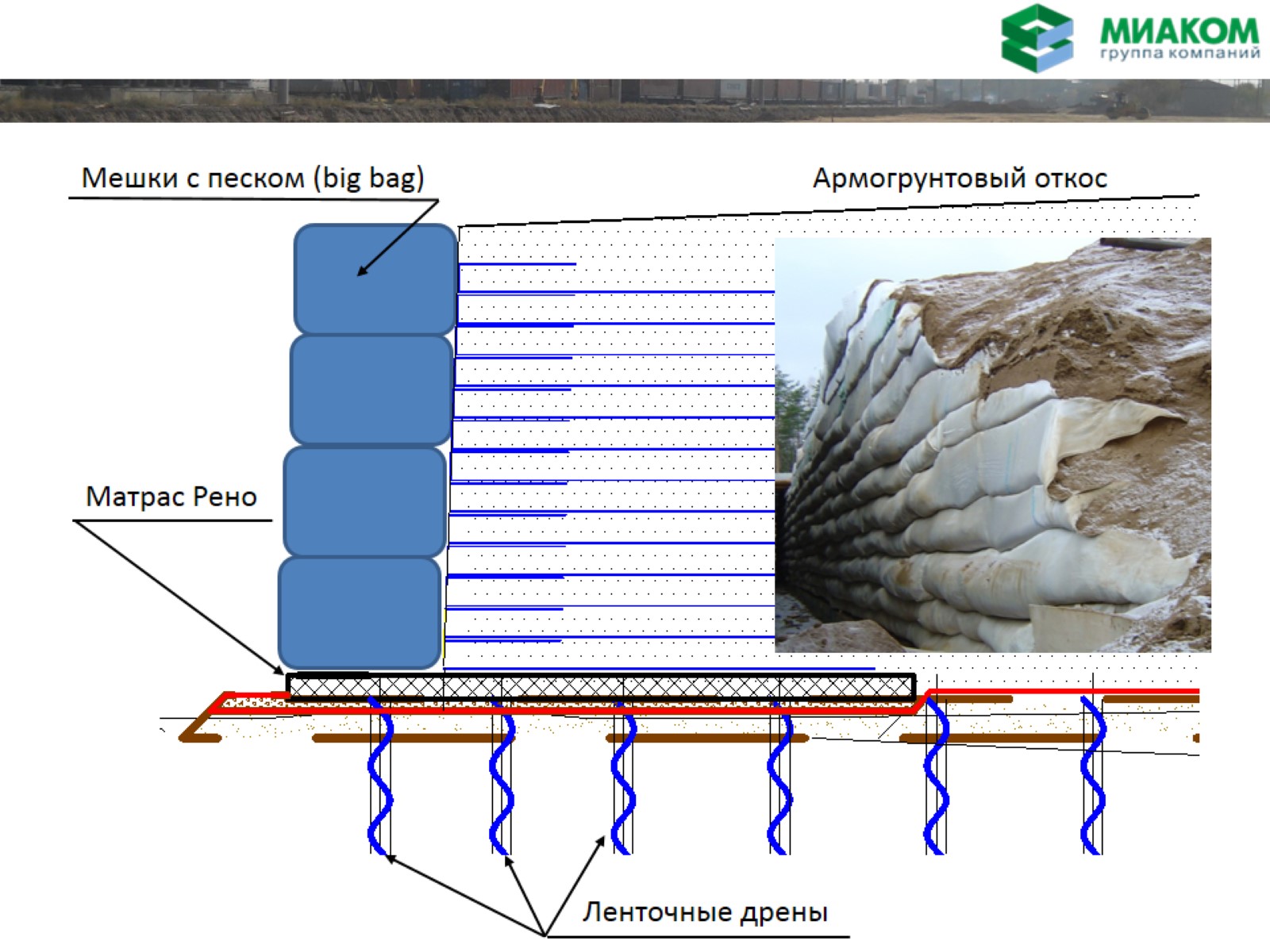 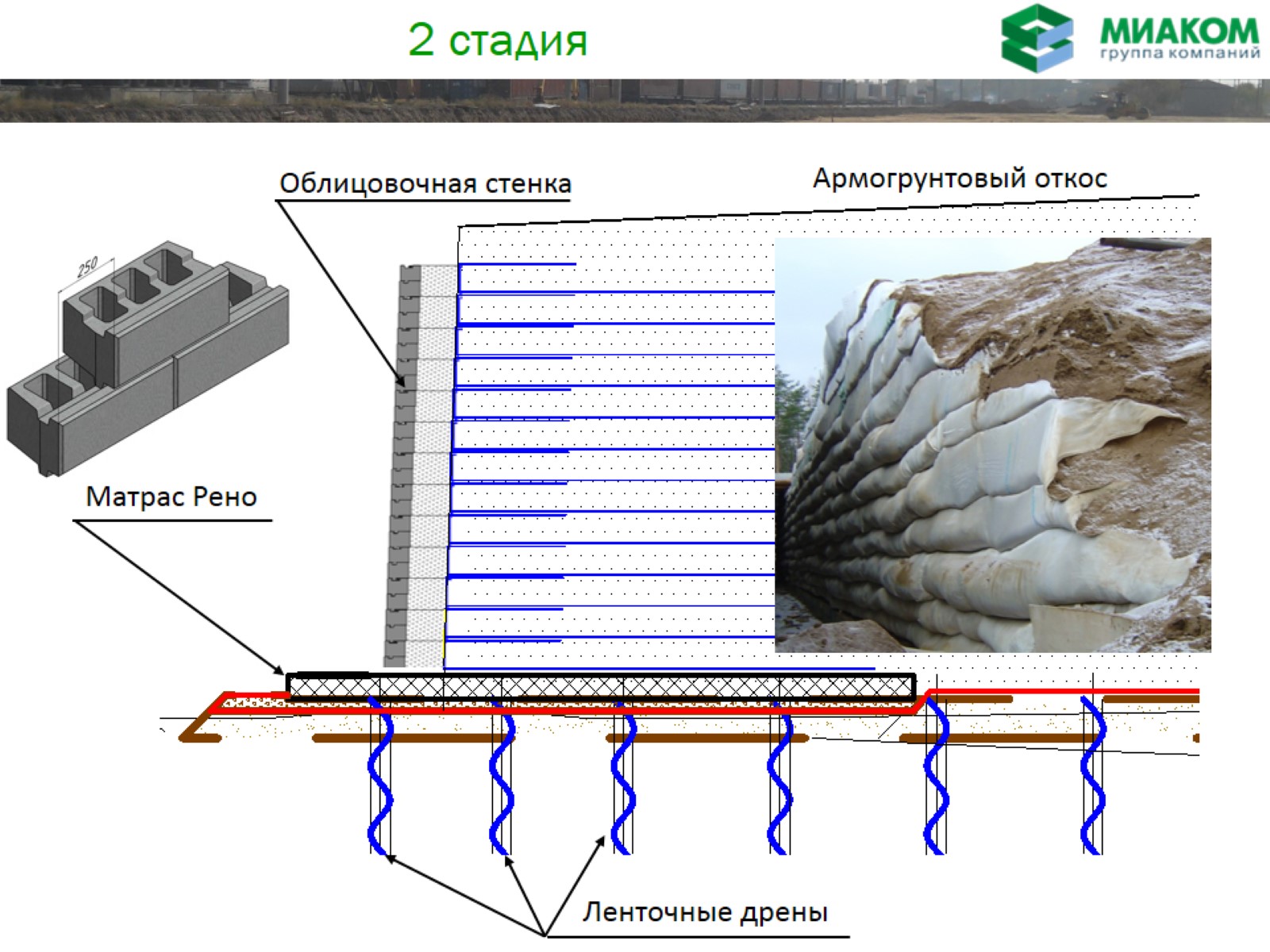 2 стадия
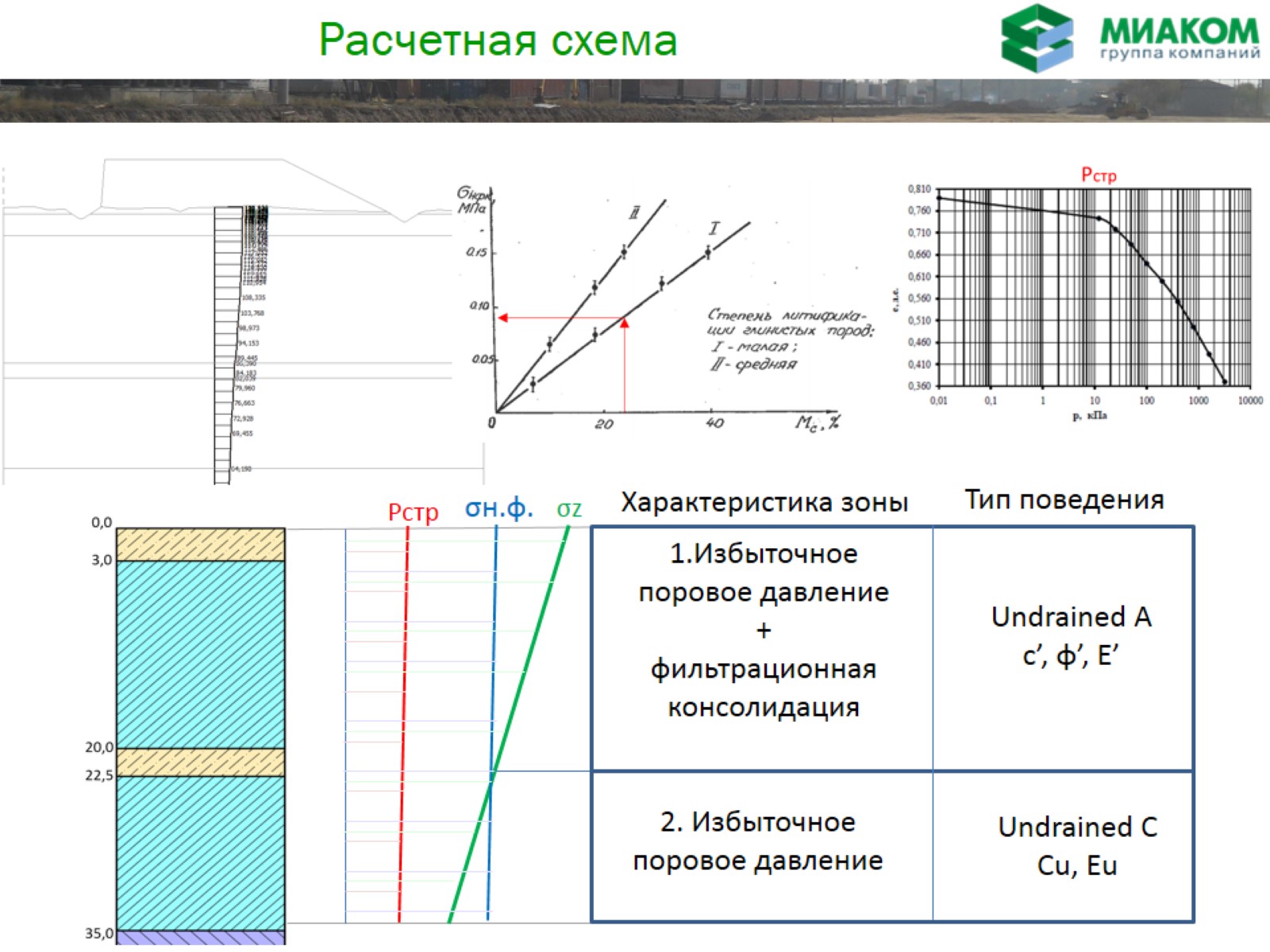 Расчетная схема
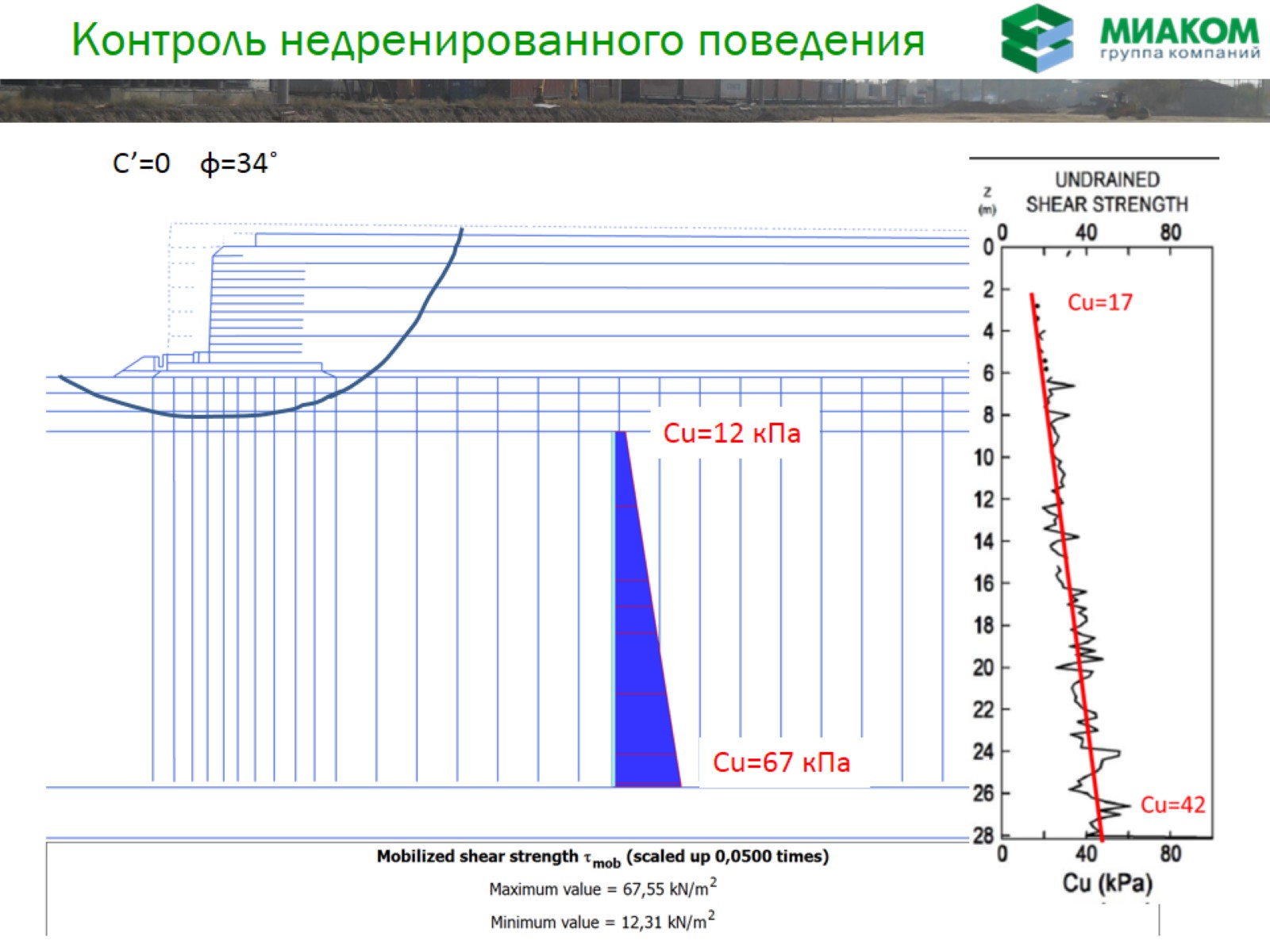 Контроль недренированного поведения
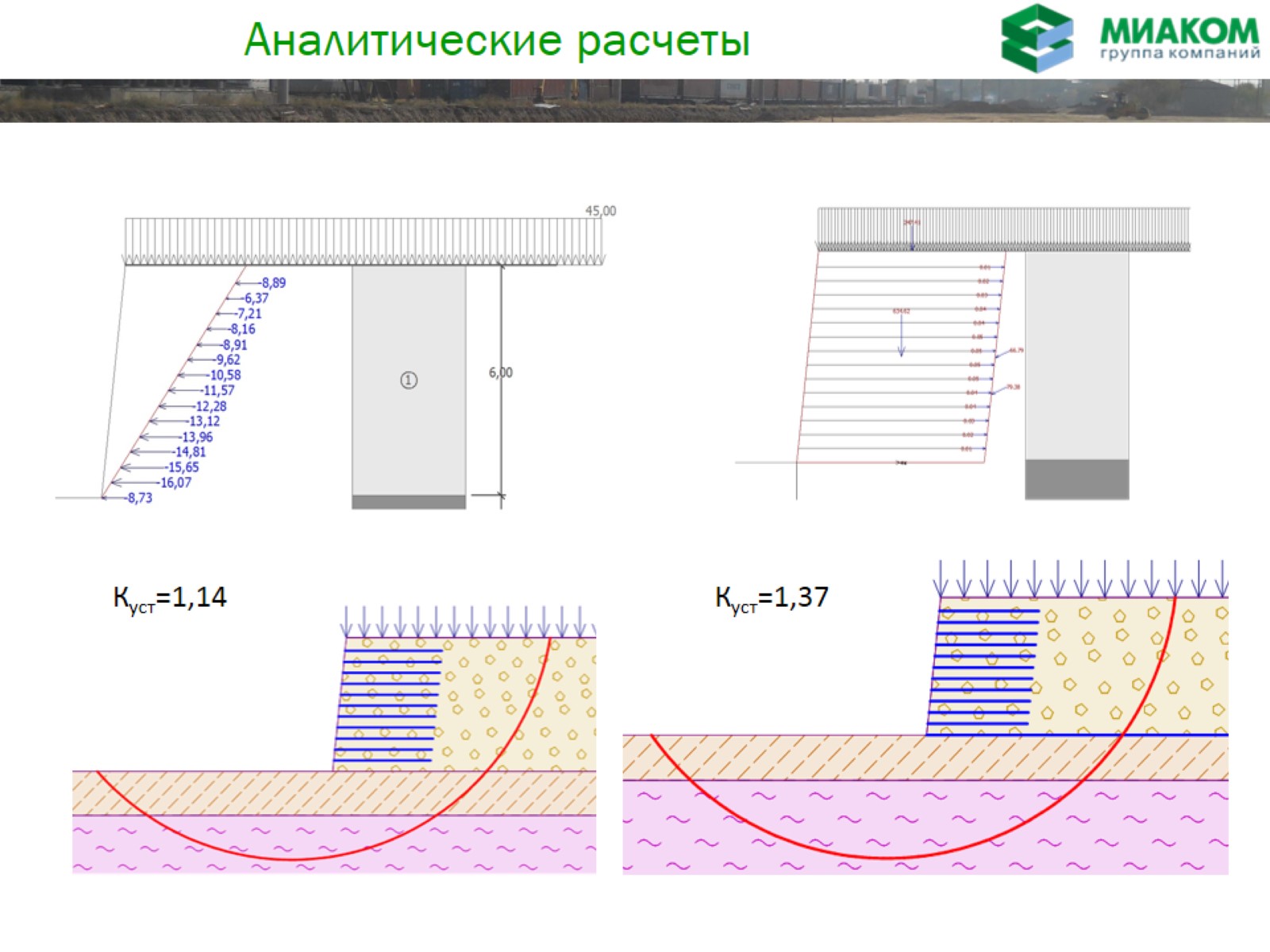 Аналитические расчеты
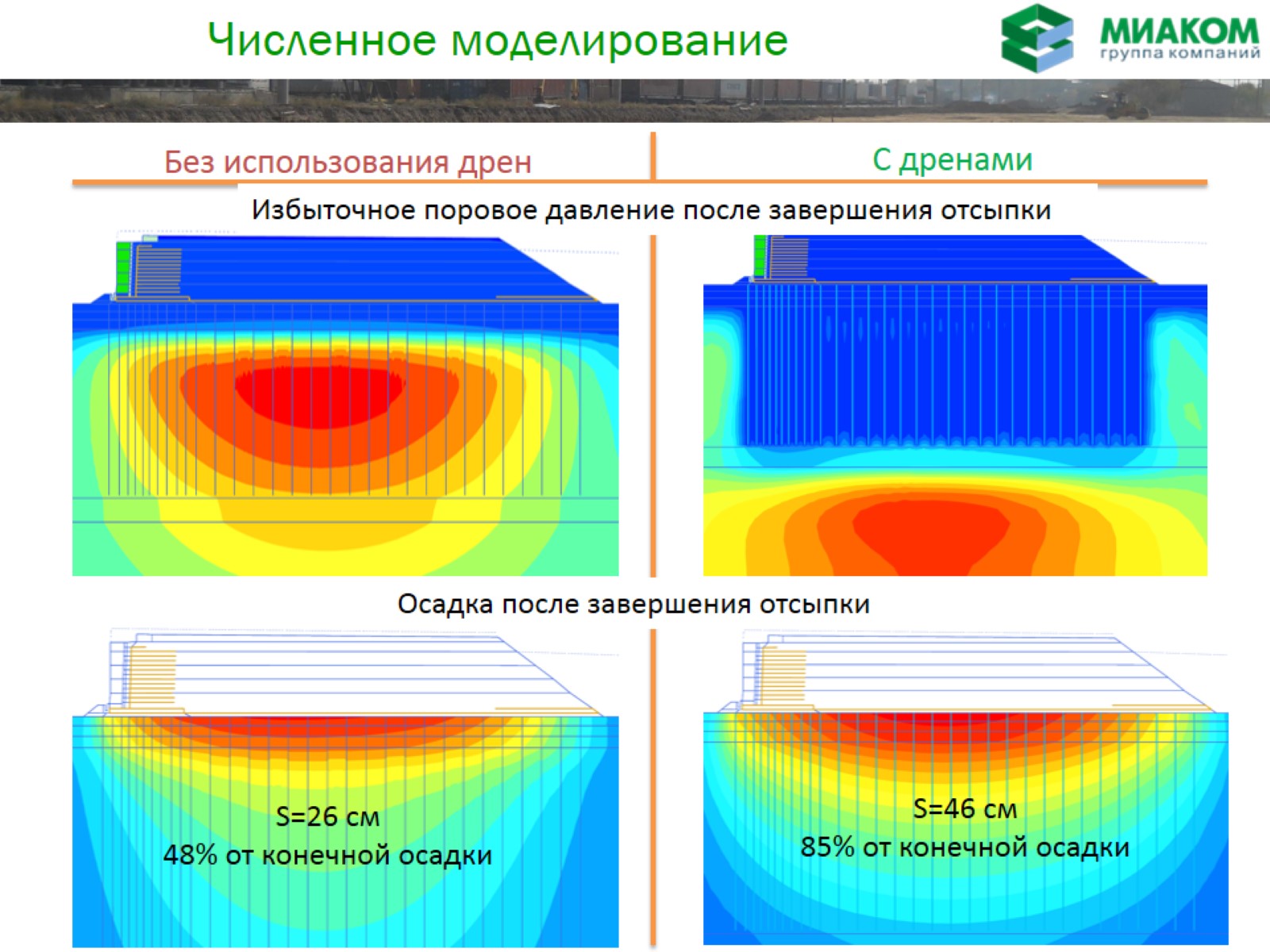 Численное моделирование
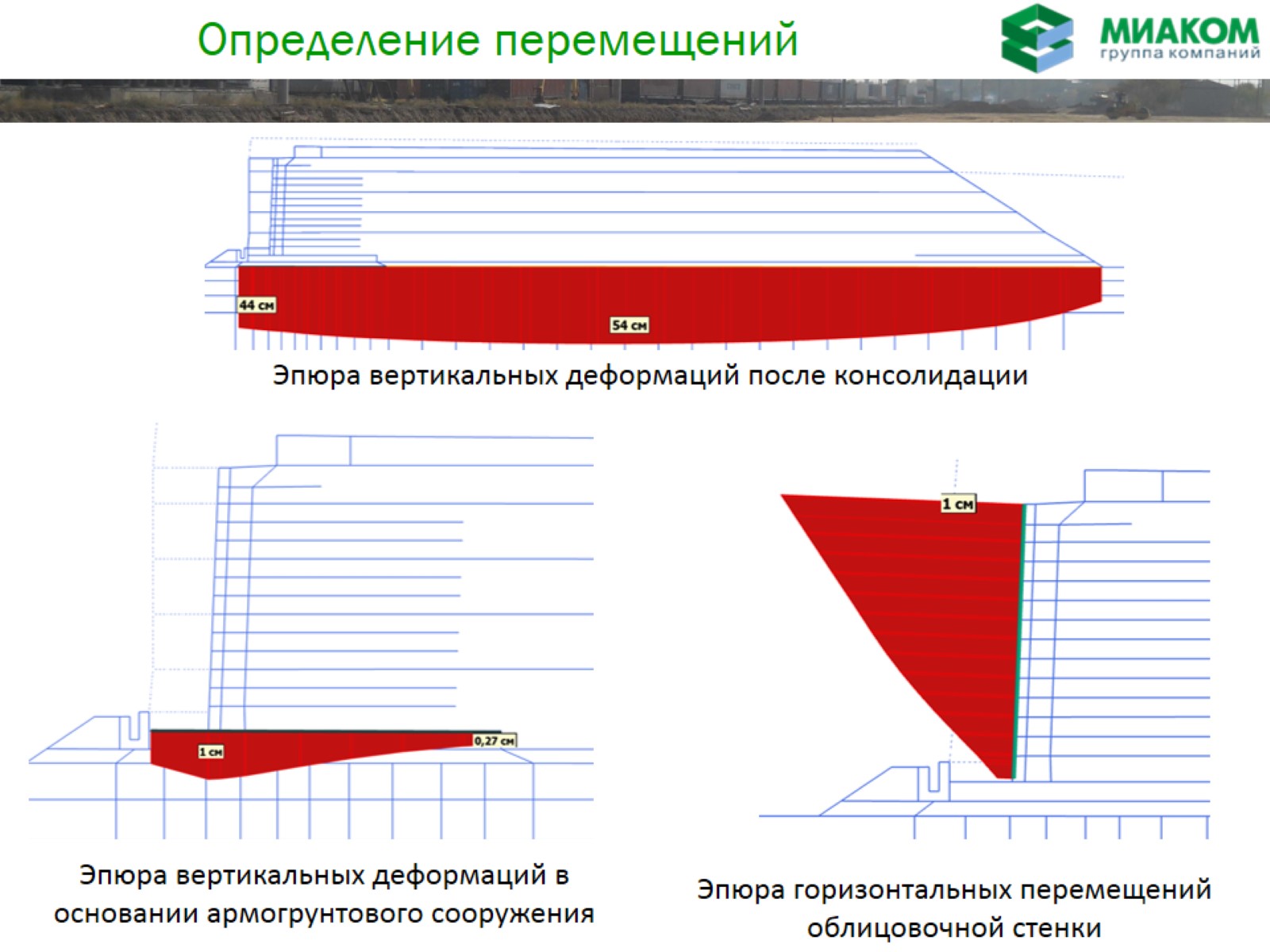 Определение перемещений
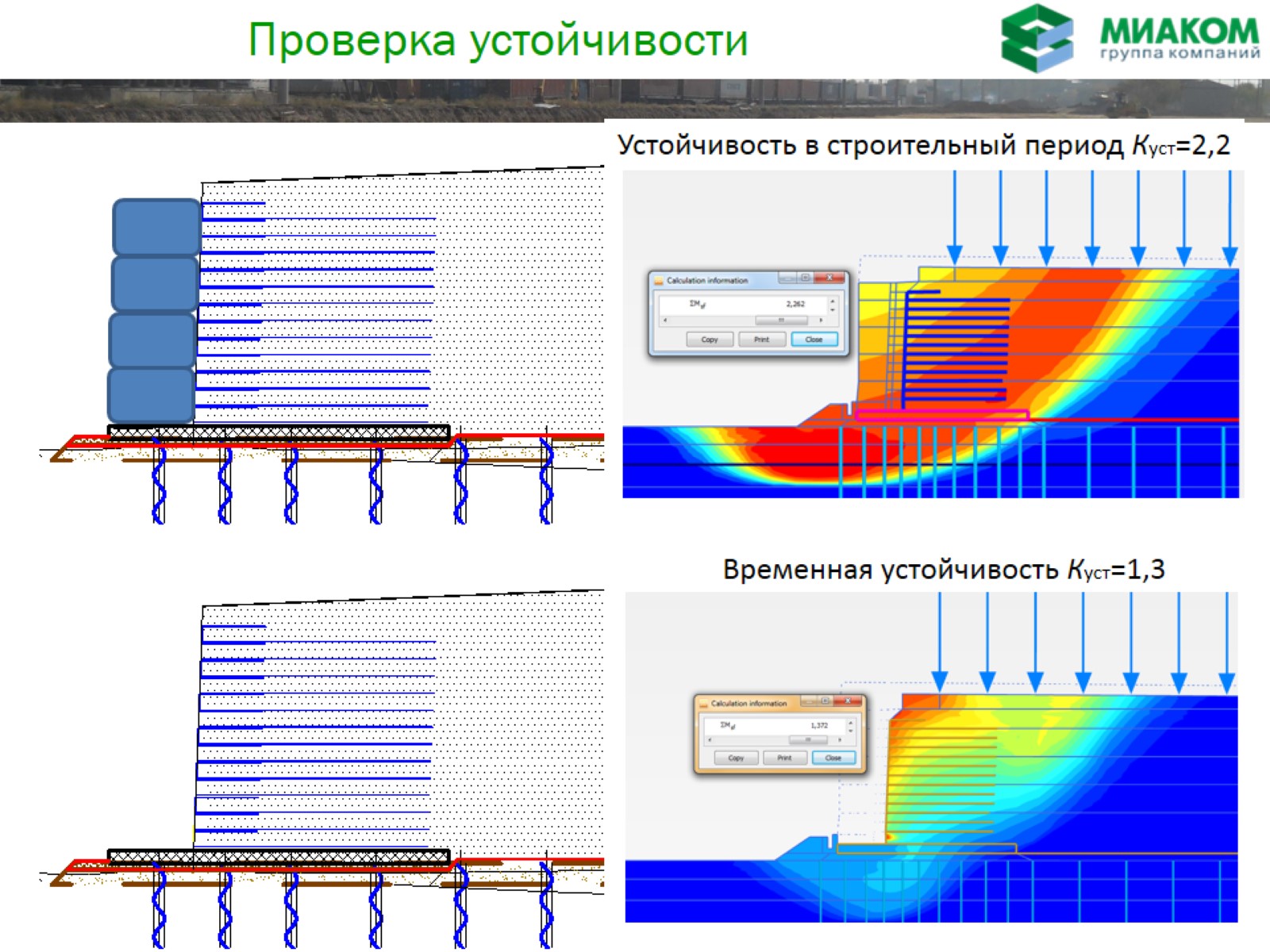 Проверка устойчивости
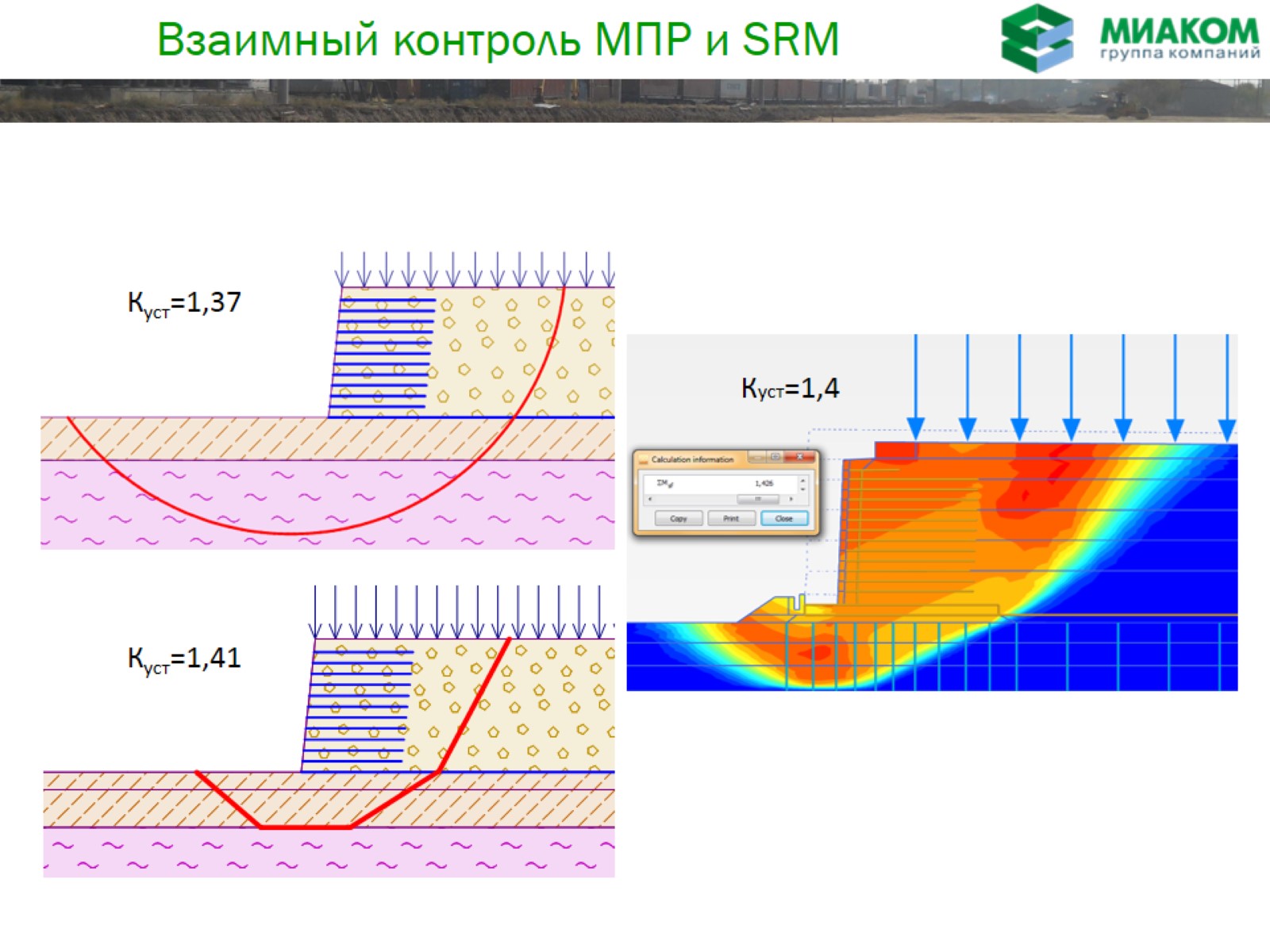 Взаимный контроль МПР и SRM
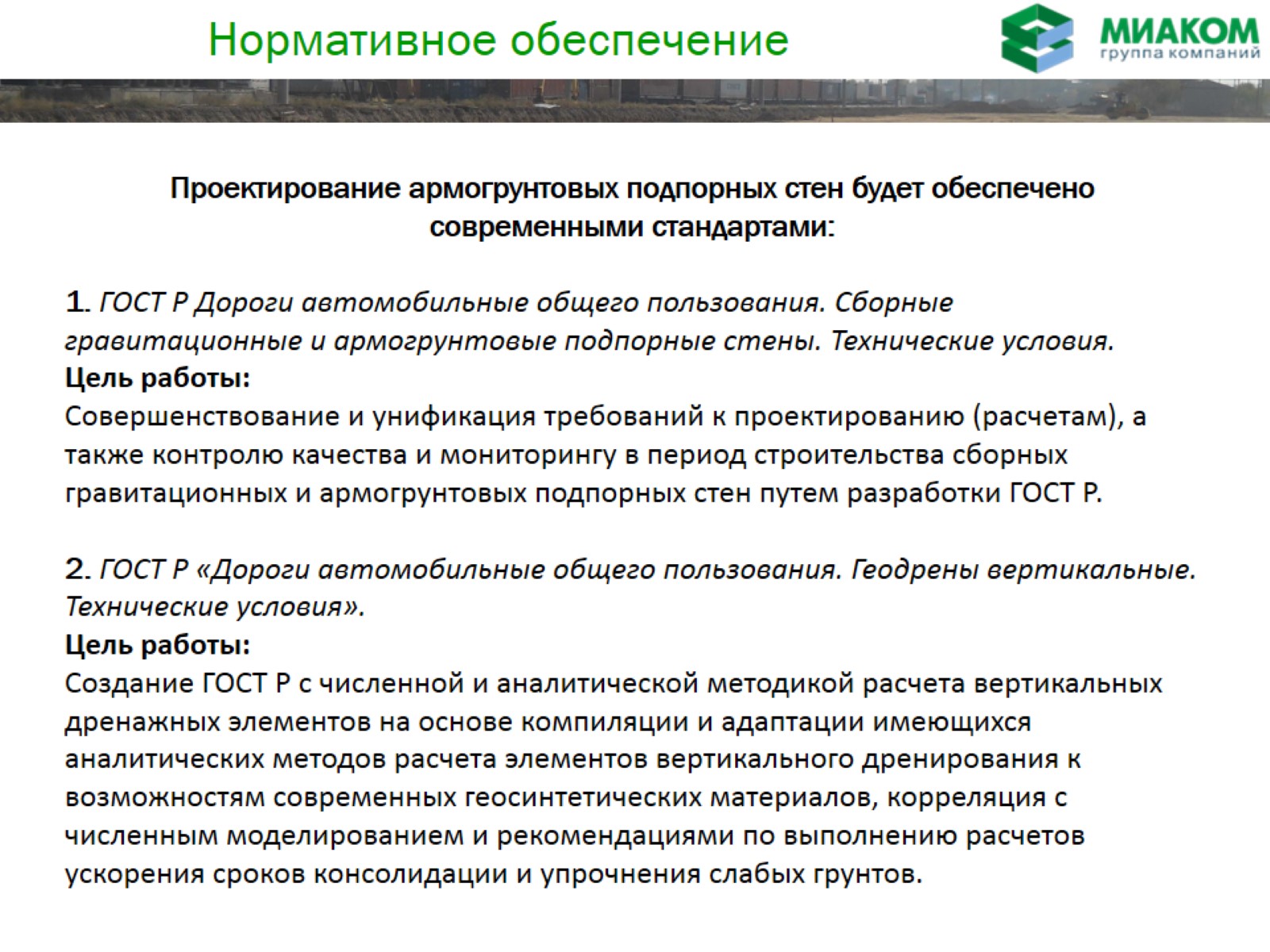 Нормативное обеспечение
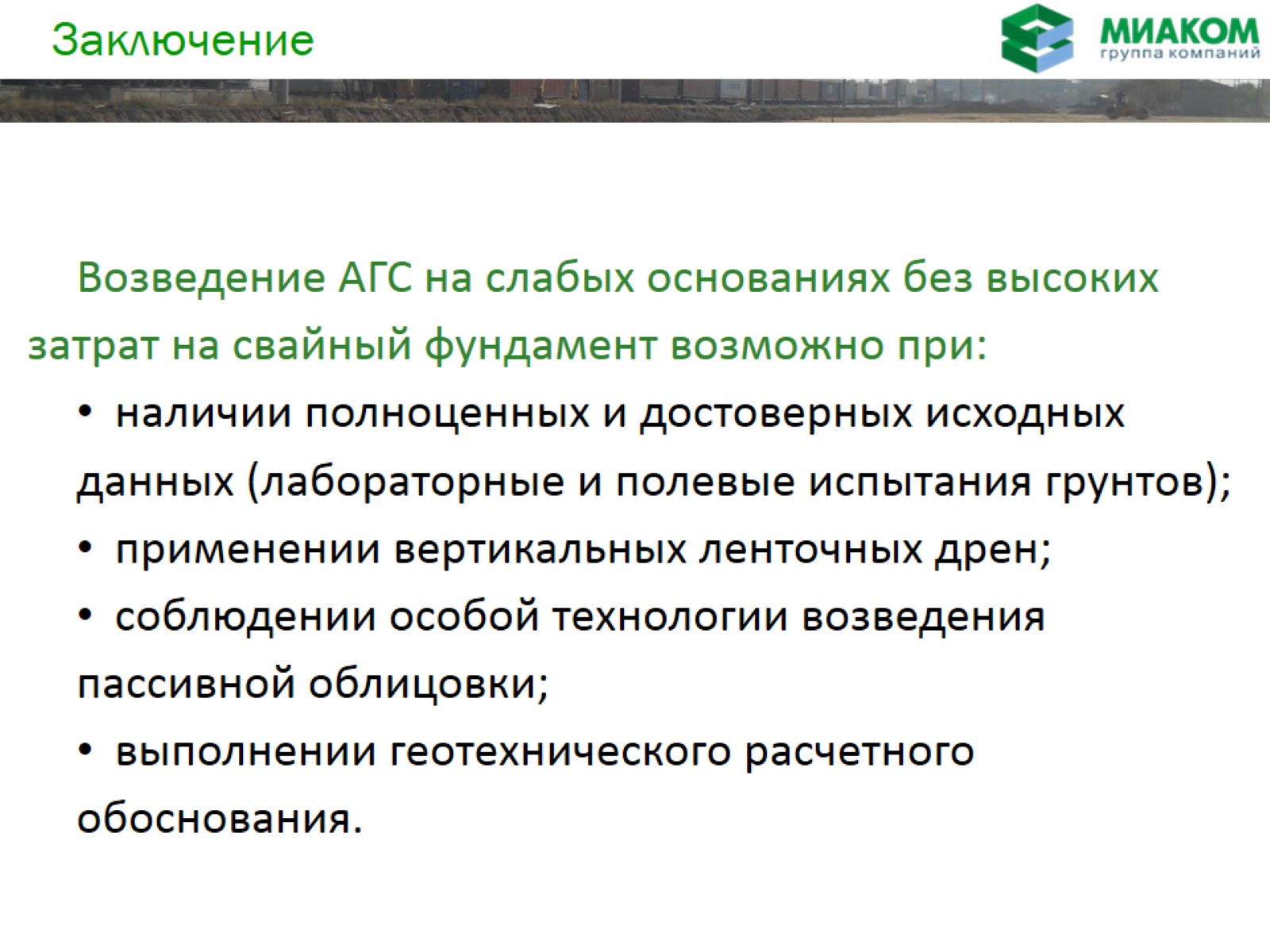 Заключение
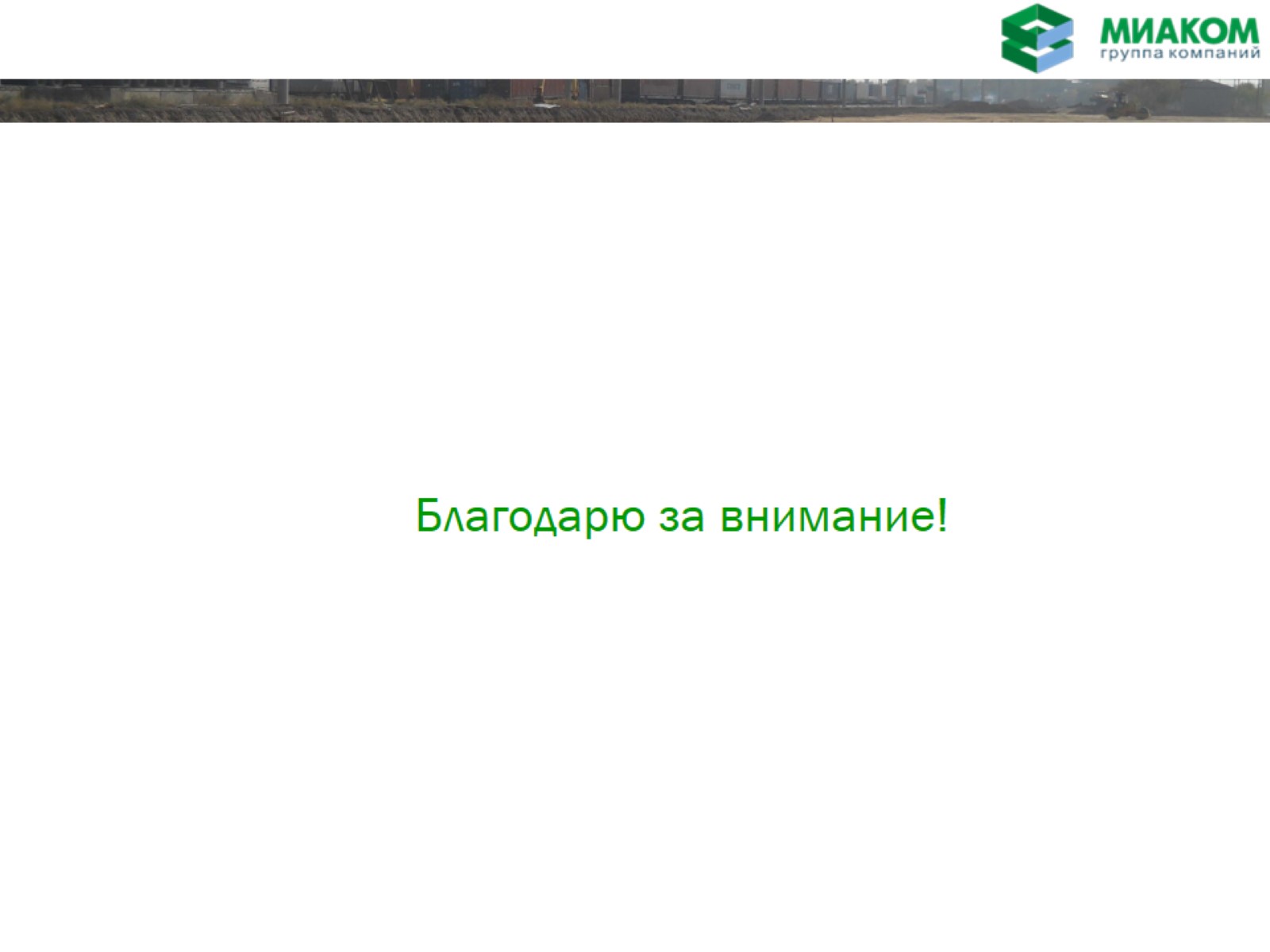 Благодарю за внимание!